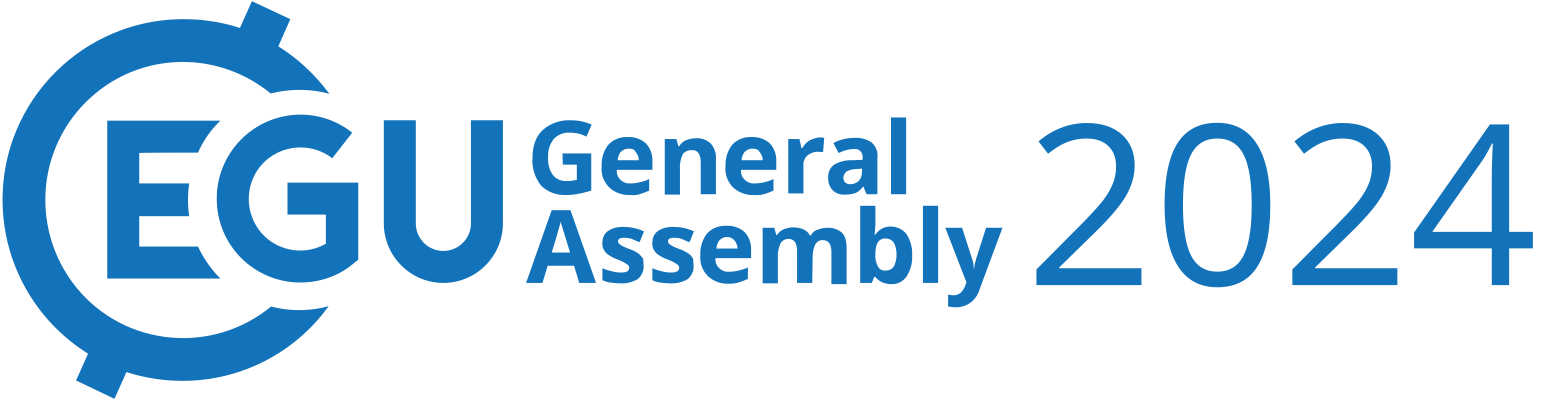 The impact of storms on European S2S forecast spread and their modulation by the stratosphere
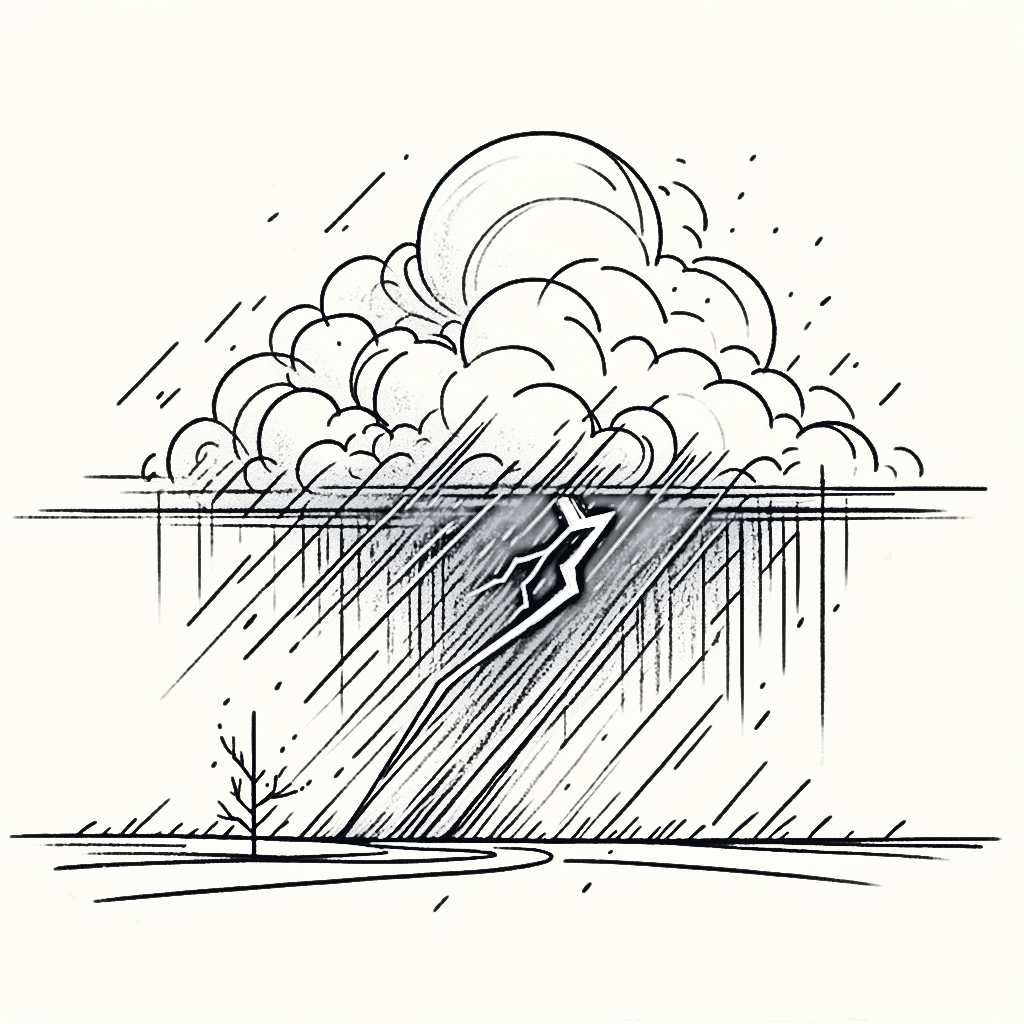 Philip Rupp, Jonas Spaeth, Hilla Afargan-Gerstman, Dominik Büeler, Michael Sprenger and Thomas Birner
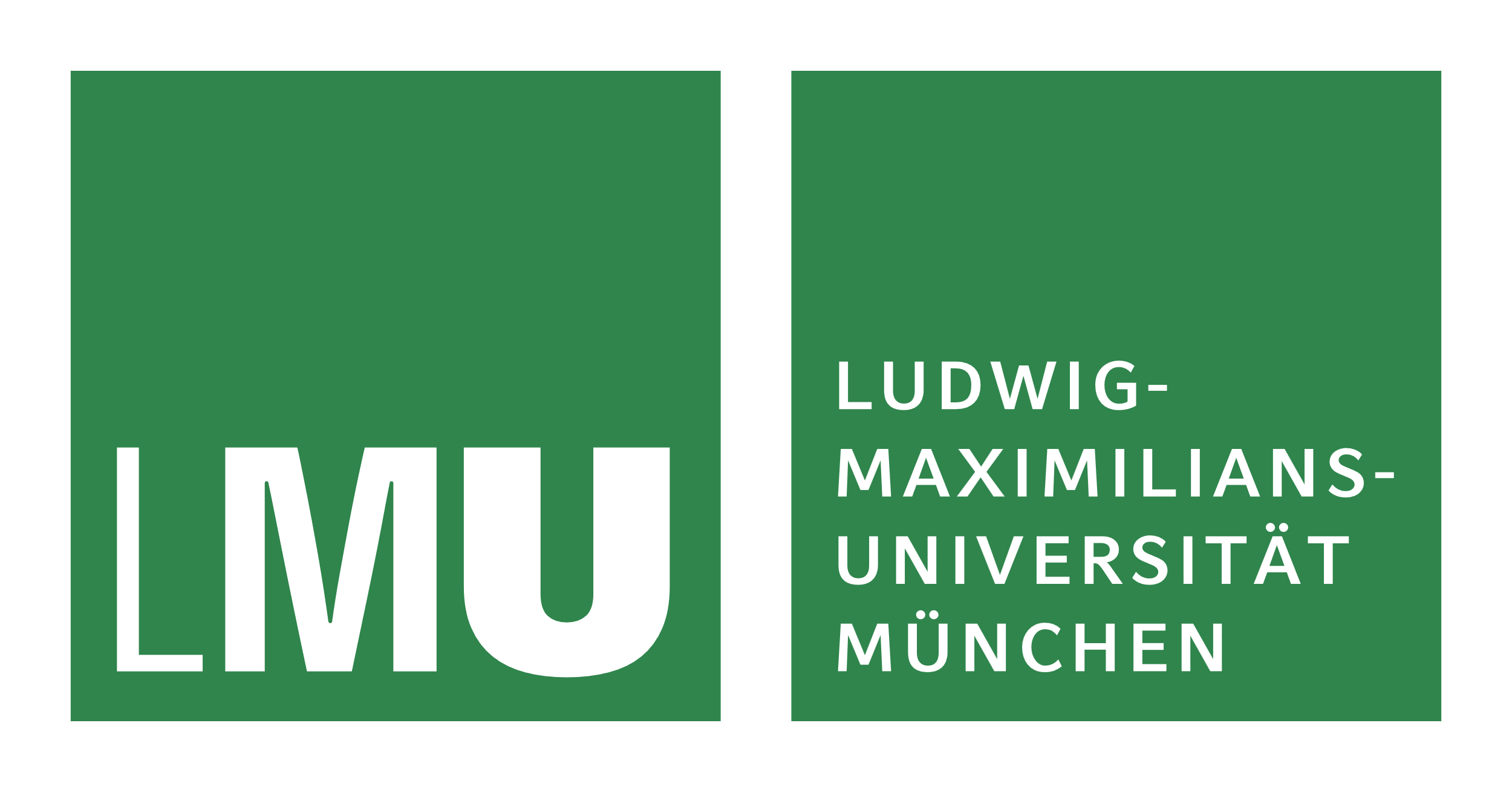 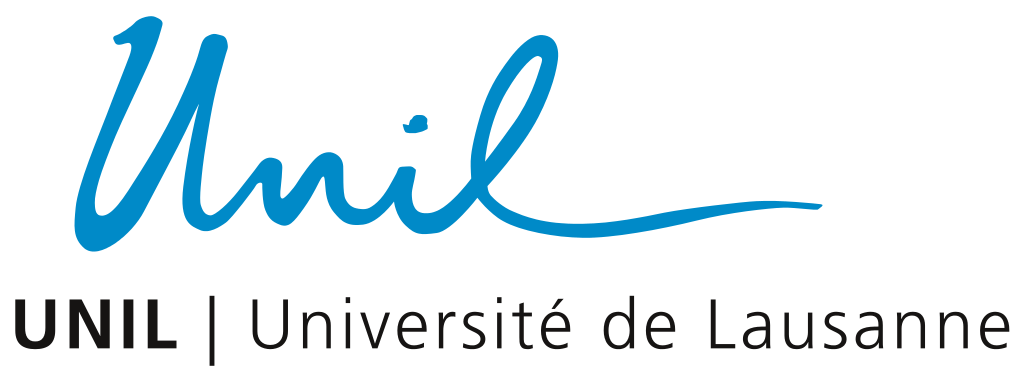 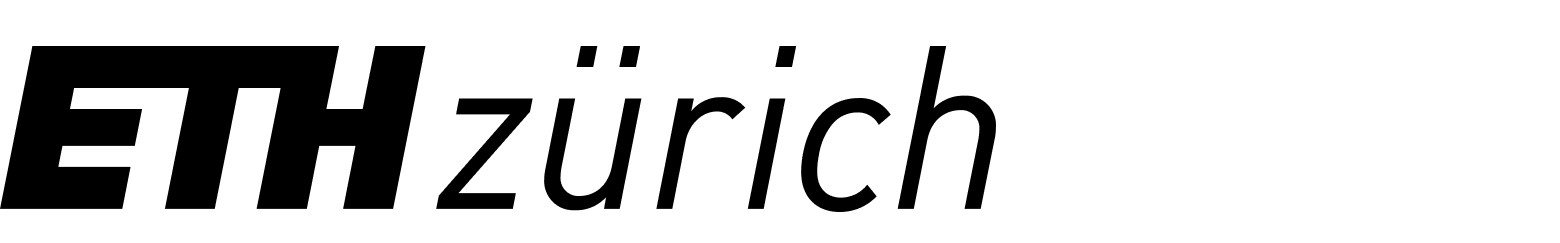 Increased spread
‘Arbitrary’ example hindcast
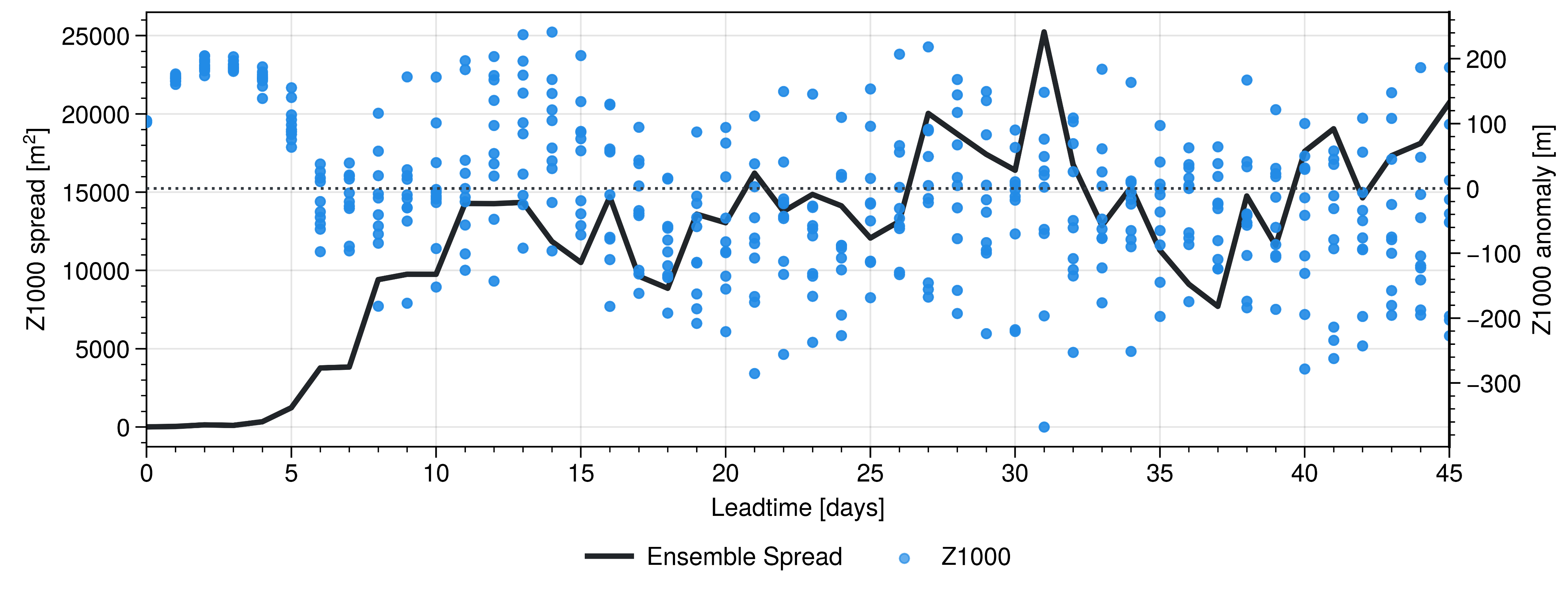 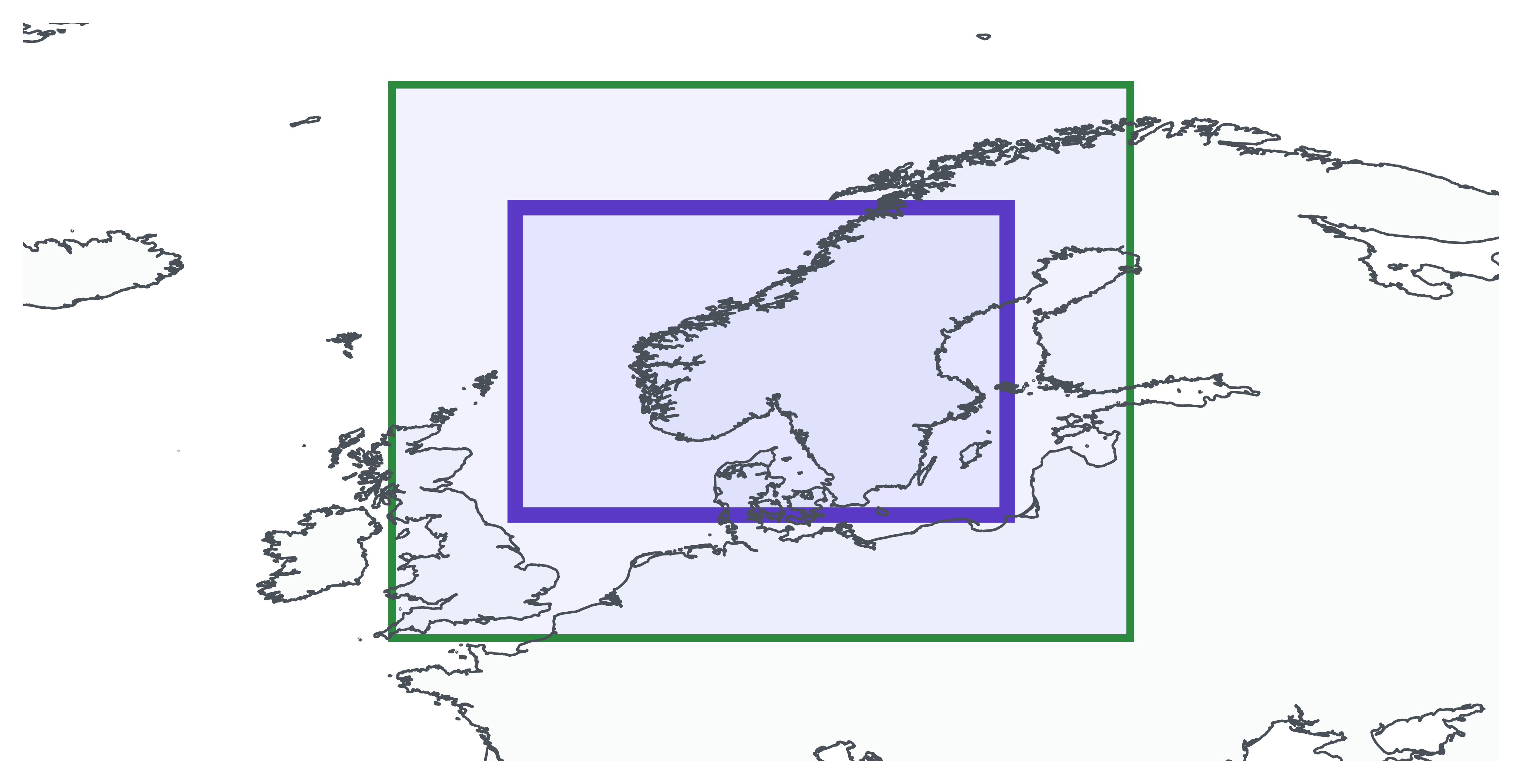 Extreme Z1000 in single member
Model details
ECMWF hindcasts
46day integrations
500 ensembles
Covering 20 DJF periods
10 members
1
Increased spread
Removing storms reduces spread!
‘Arbitrary’ example hindcast
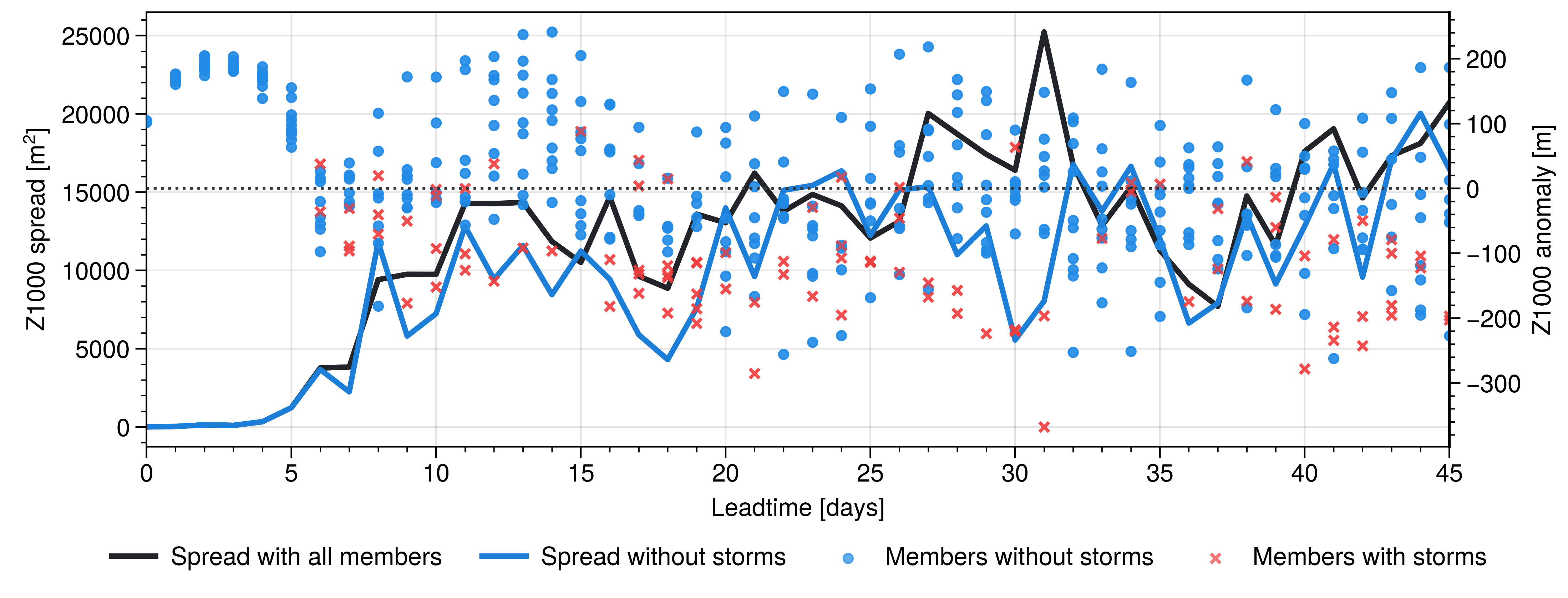 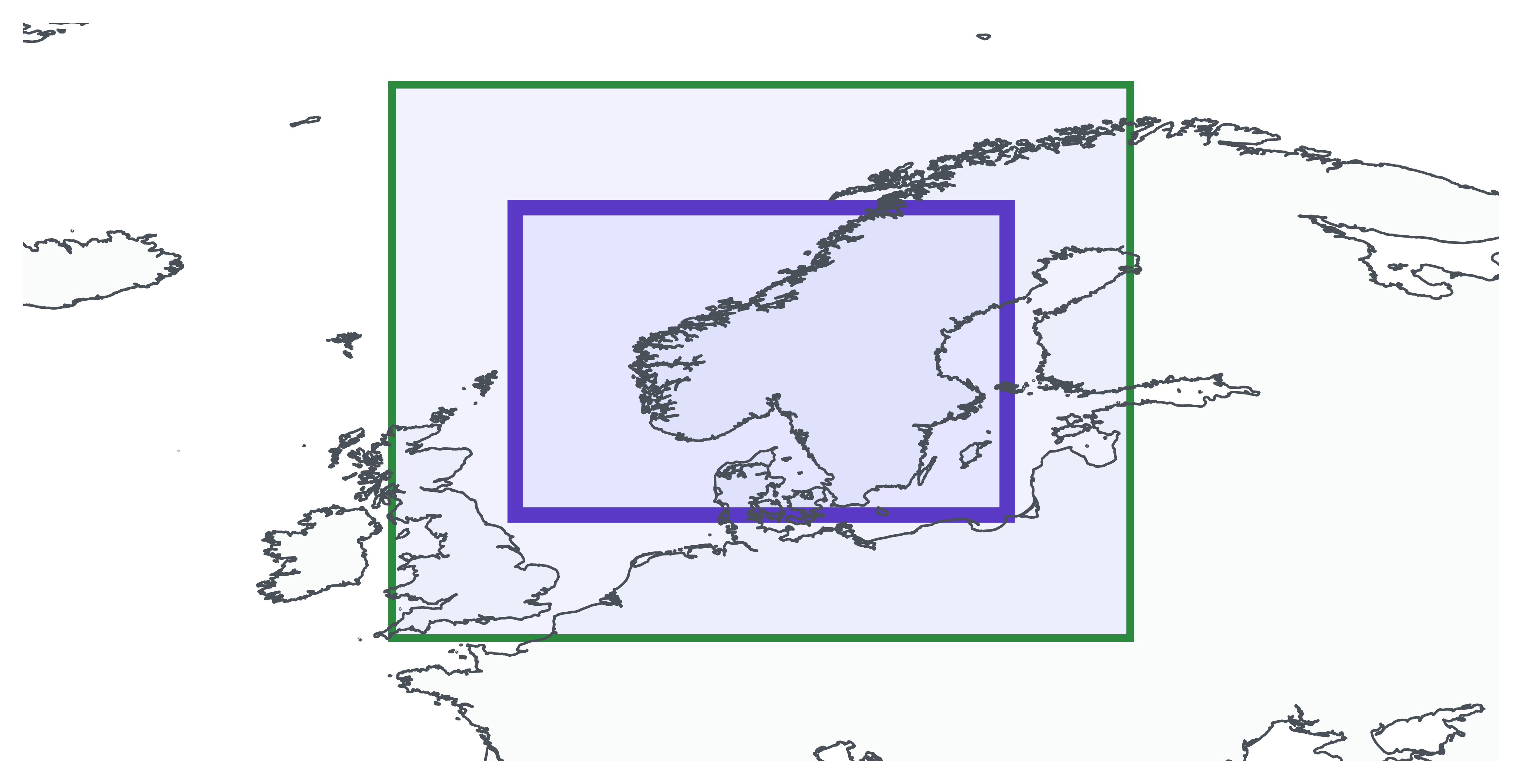 Extreme Z1000 in single member
Model details
ECMWF hindcasts
46day integrations
500 ensembles
Covering 20 DJF periods
10 members
1
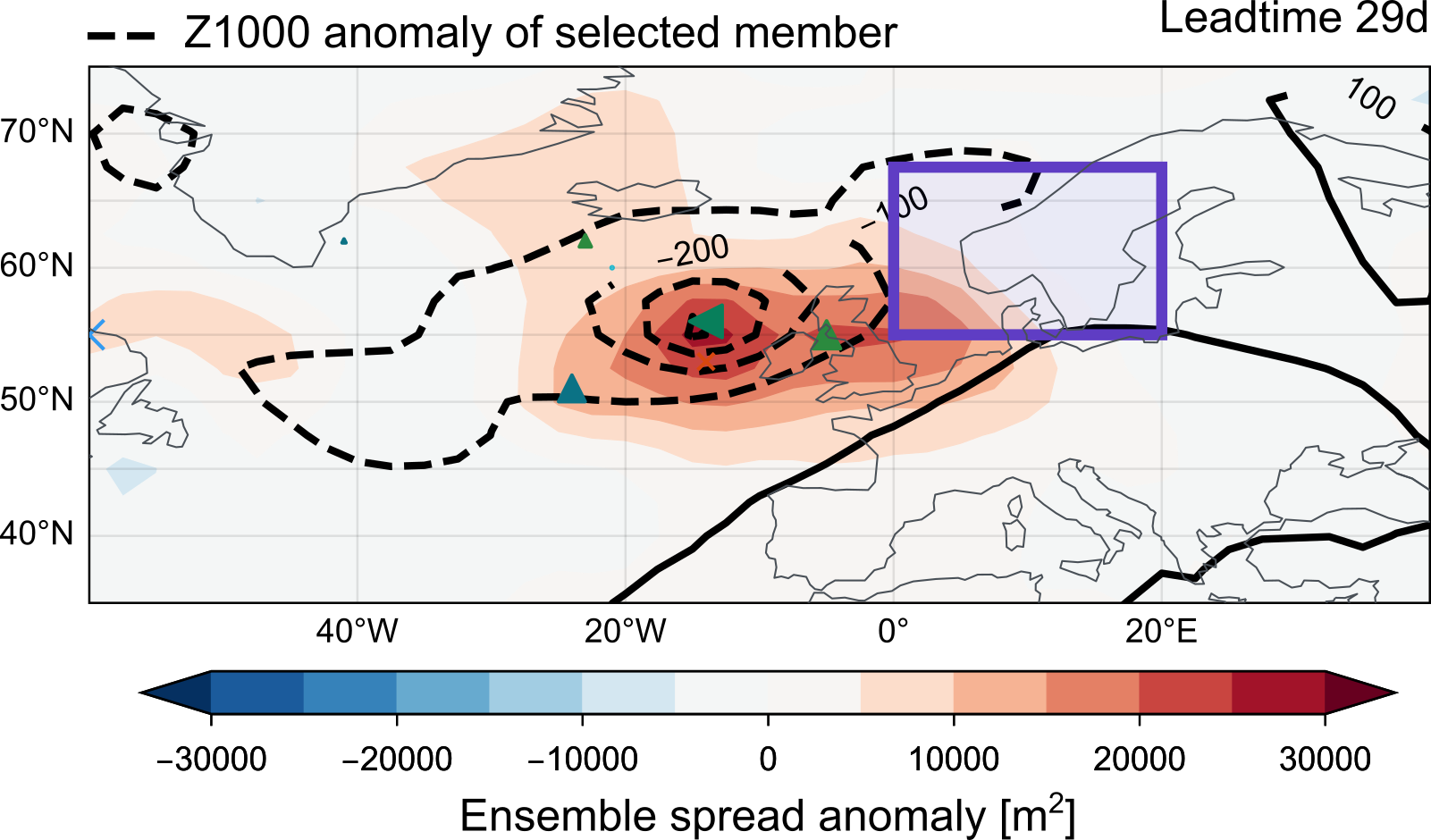 Storm
Ensemble spread signal
2
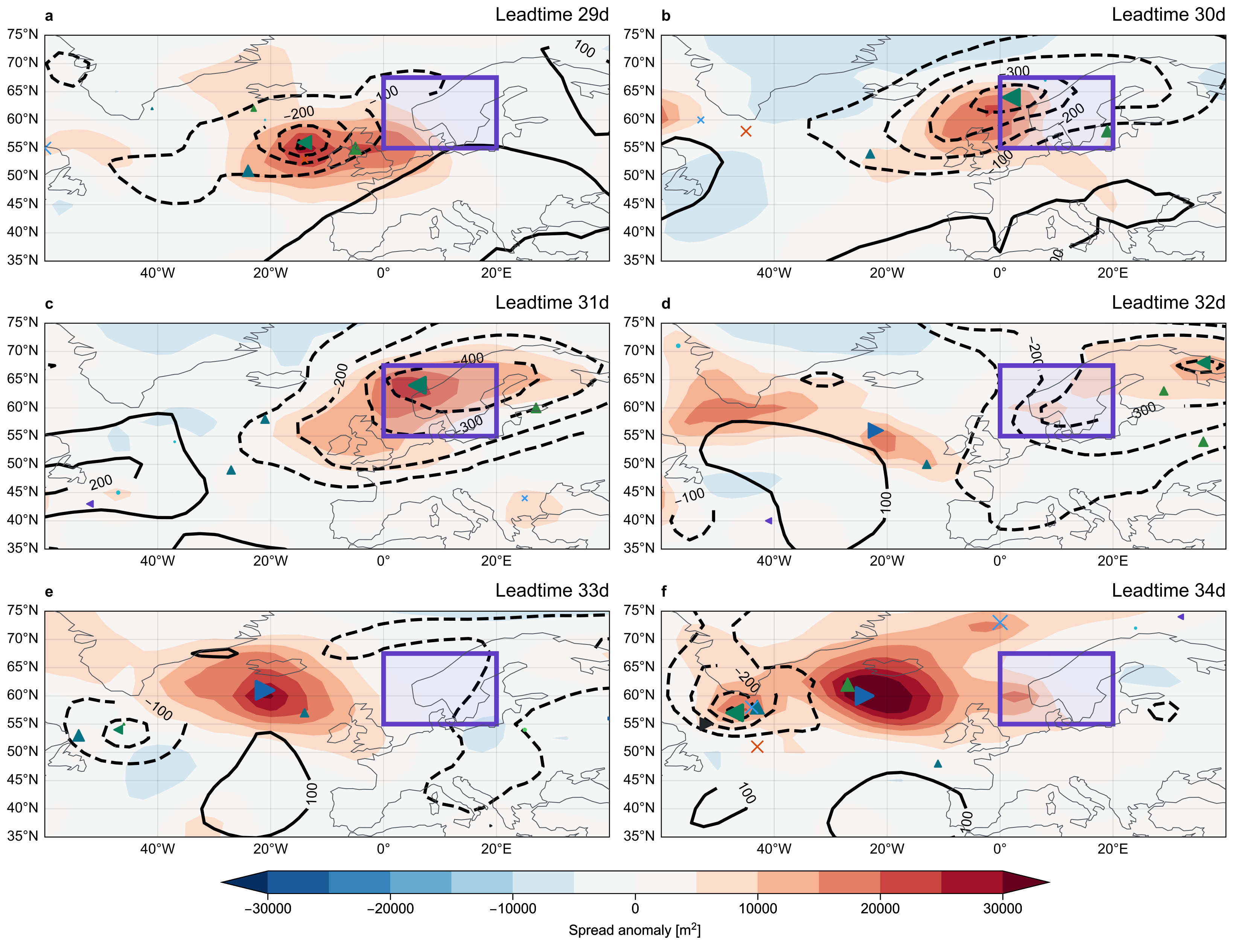 Spread signal follows storm
Storm developed in different member
2
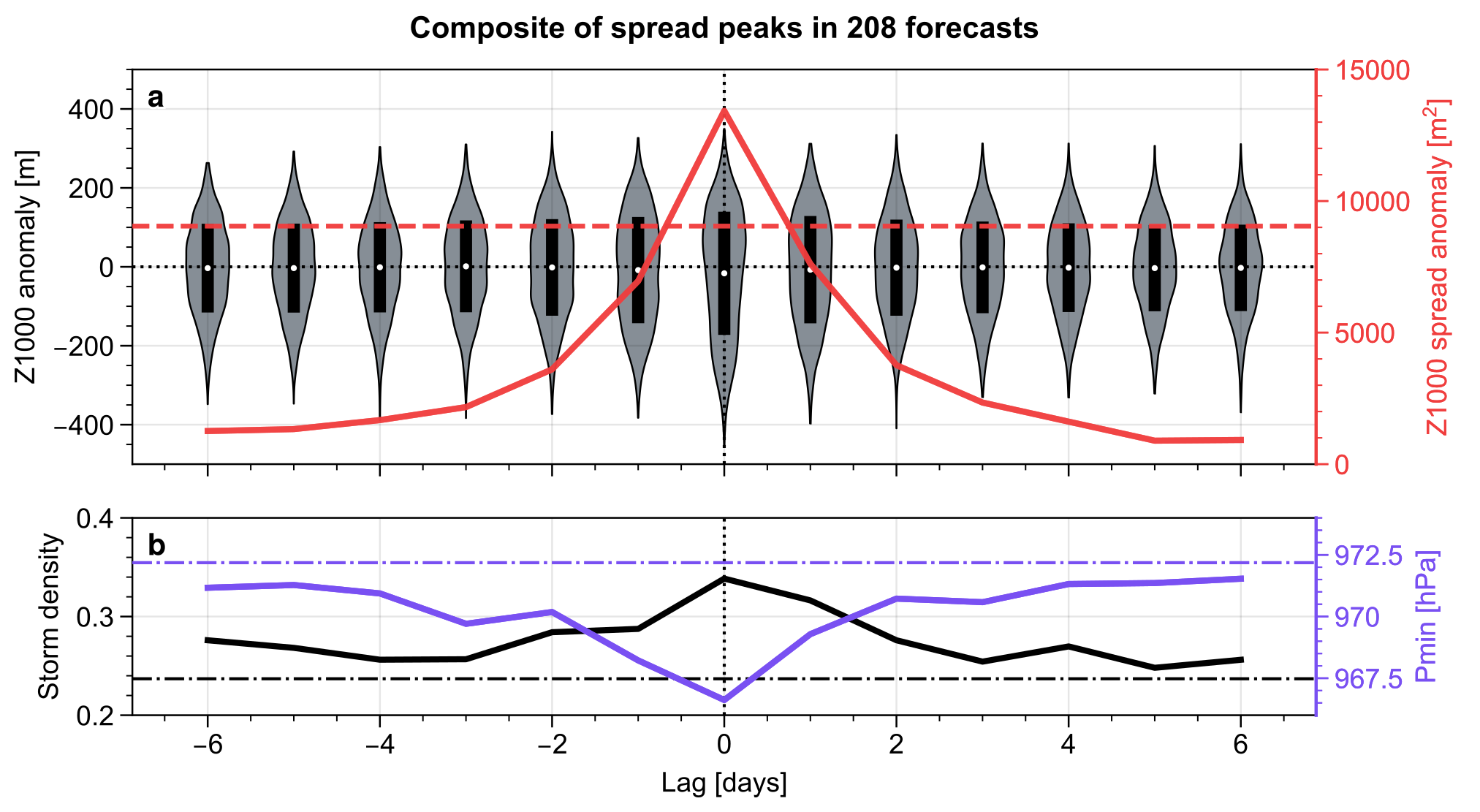 Spread peaks associated with heavy negative tail
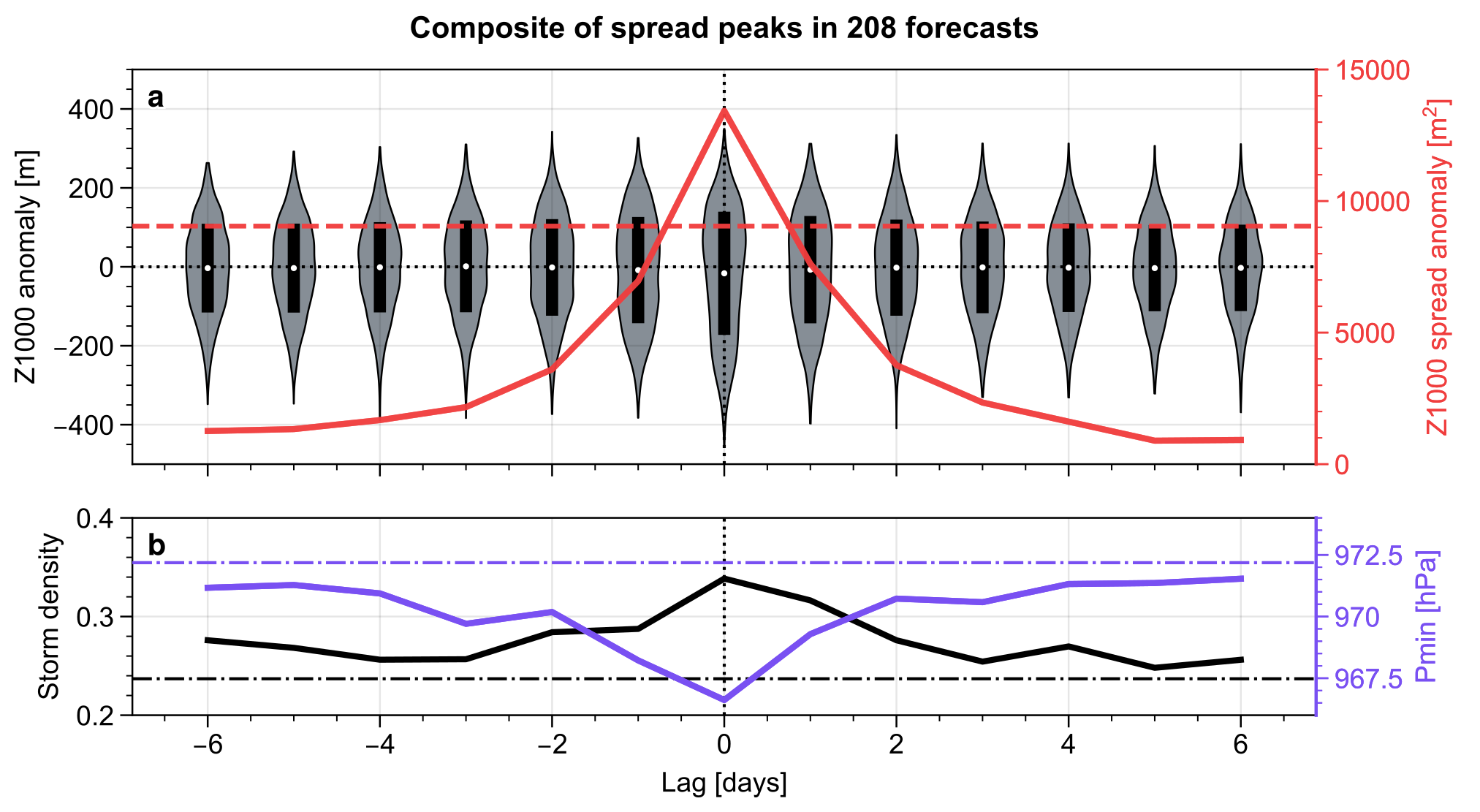 Increased storm density and strength
3
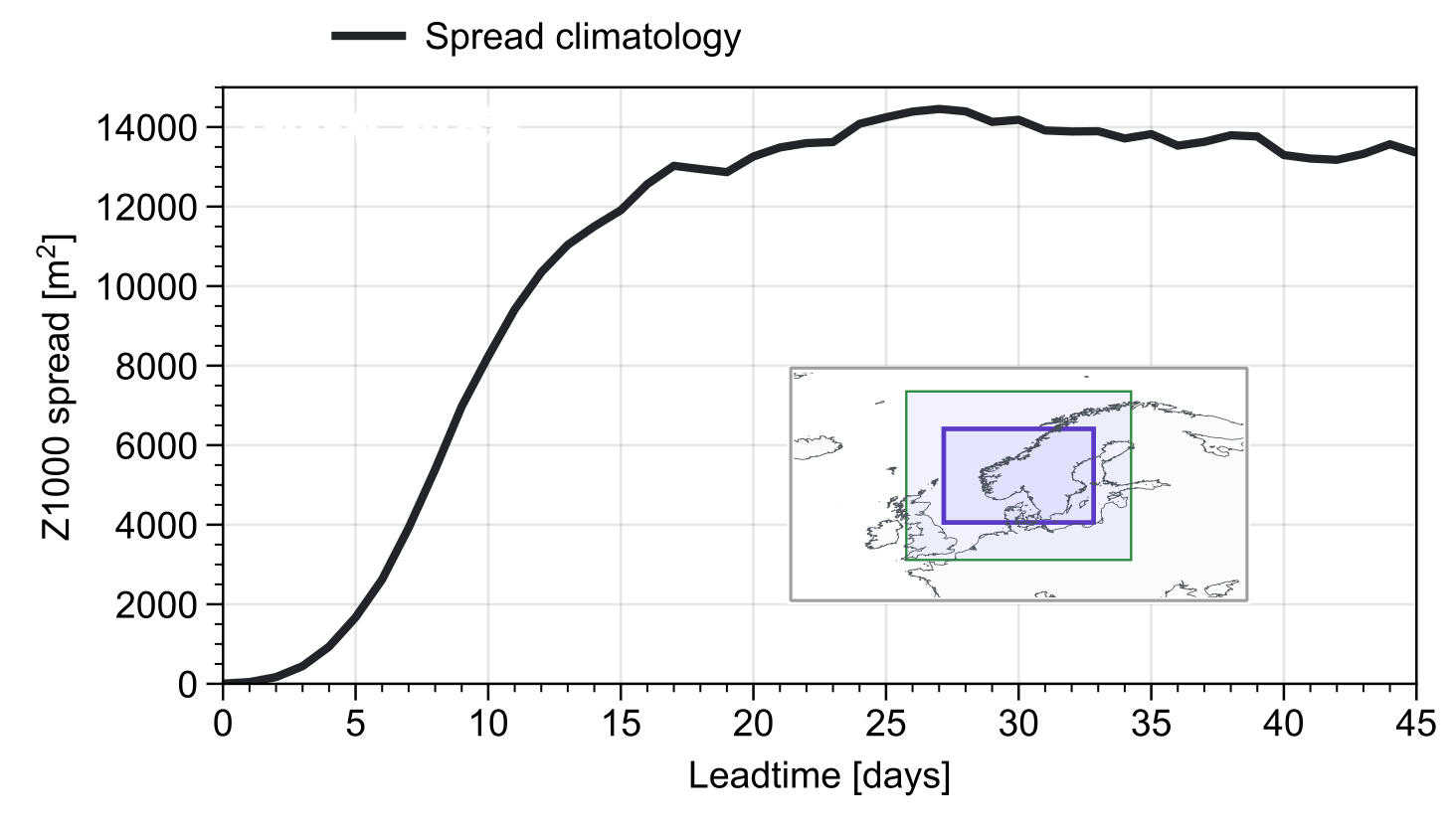 3
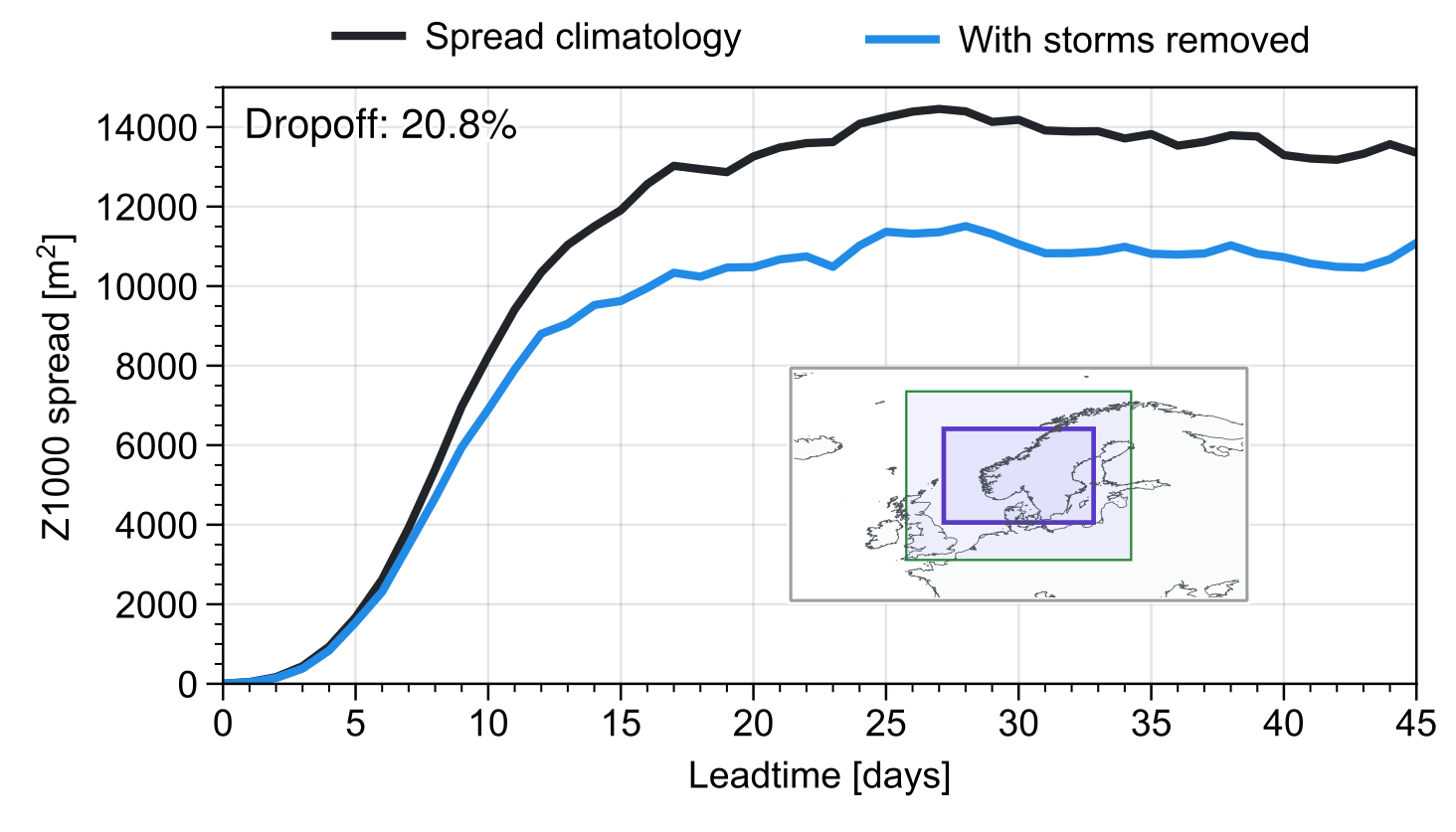 Spread reduced by 20% when removing storms!
Phenomena projecting onto the storm track should also have a spread signals:

Teleconnections
Climate change
Model errors
…
3
Example: Stratospheric polar vortex
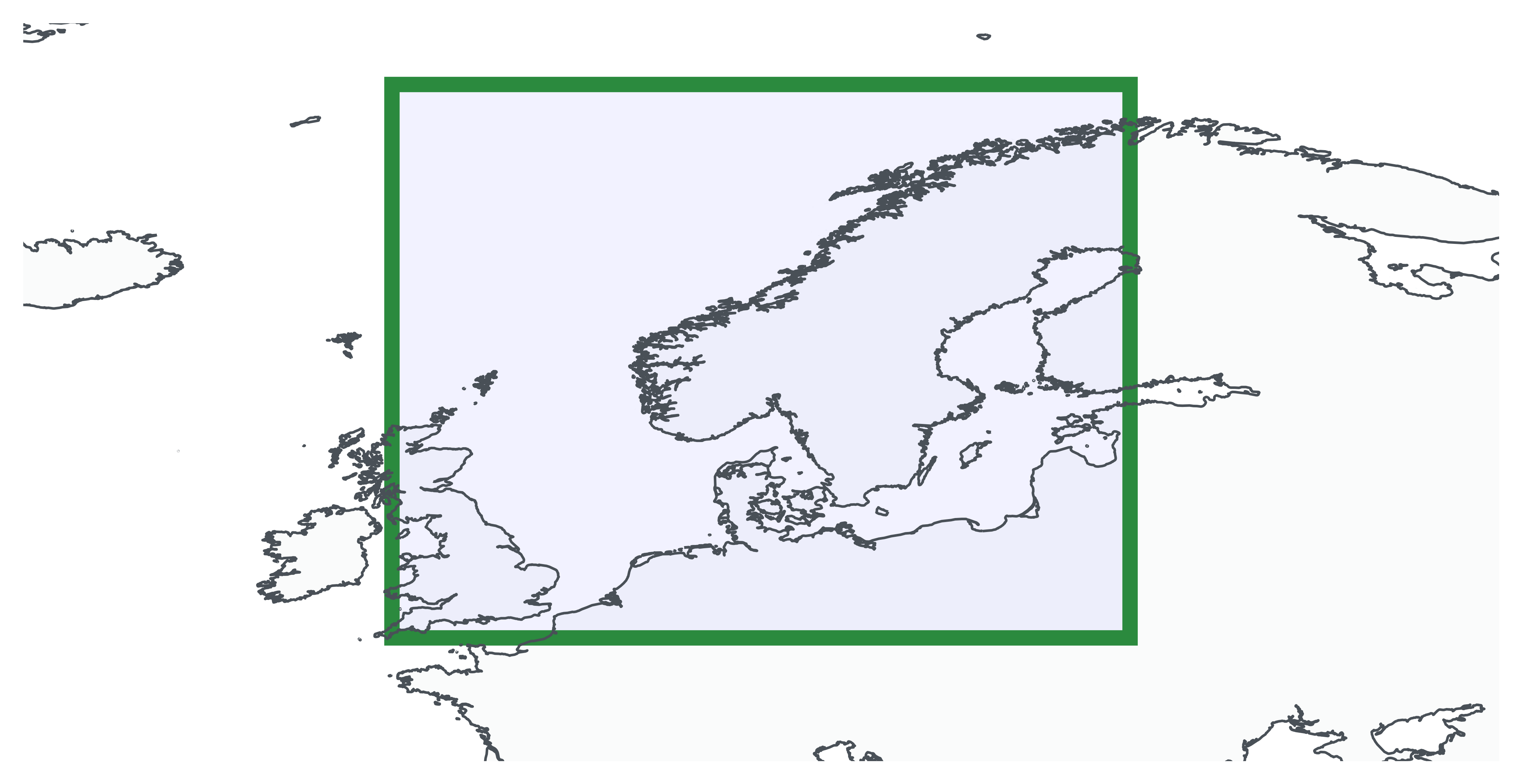 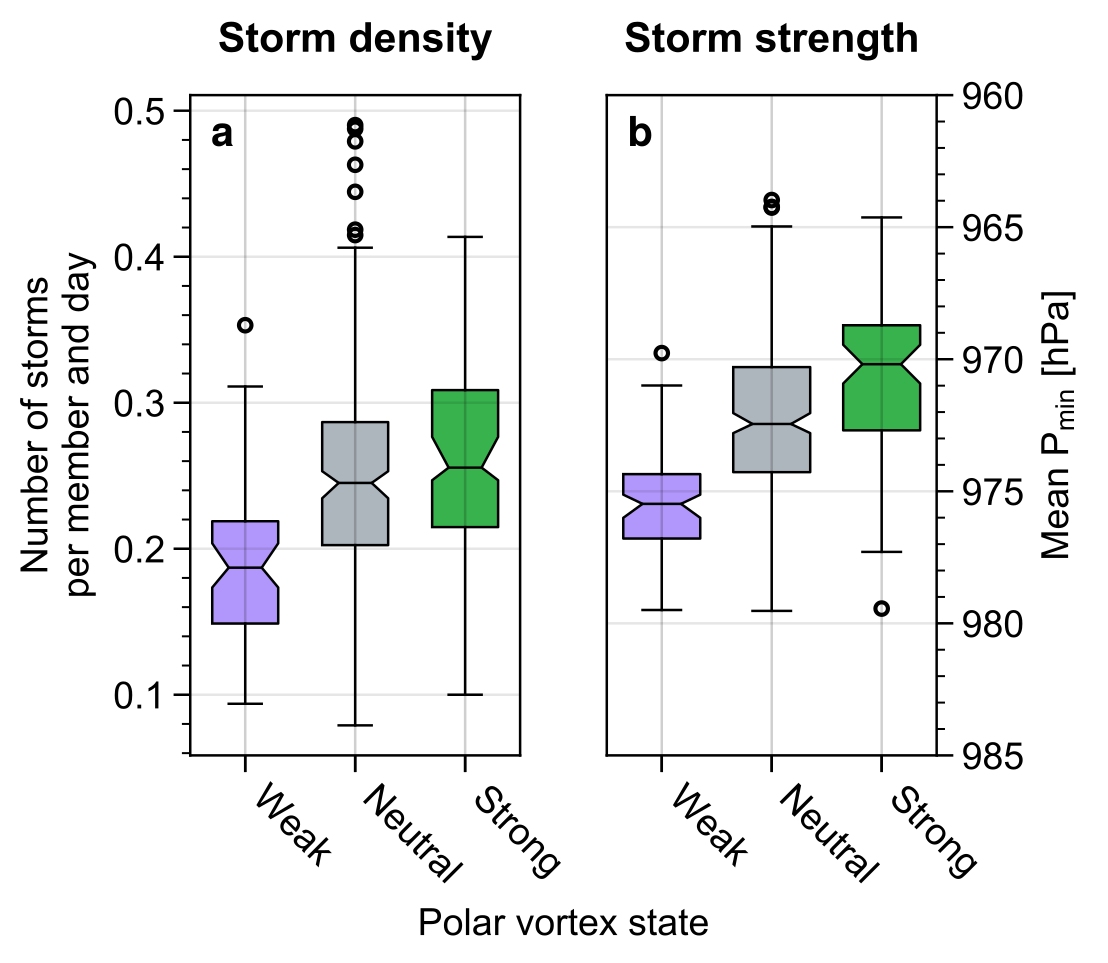 Storm density and strength decreased following polar weak vortex!
4
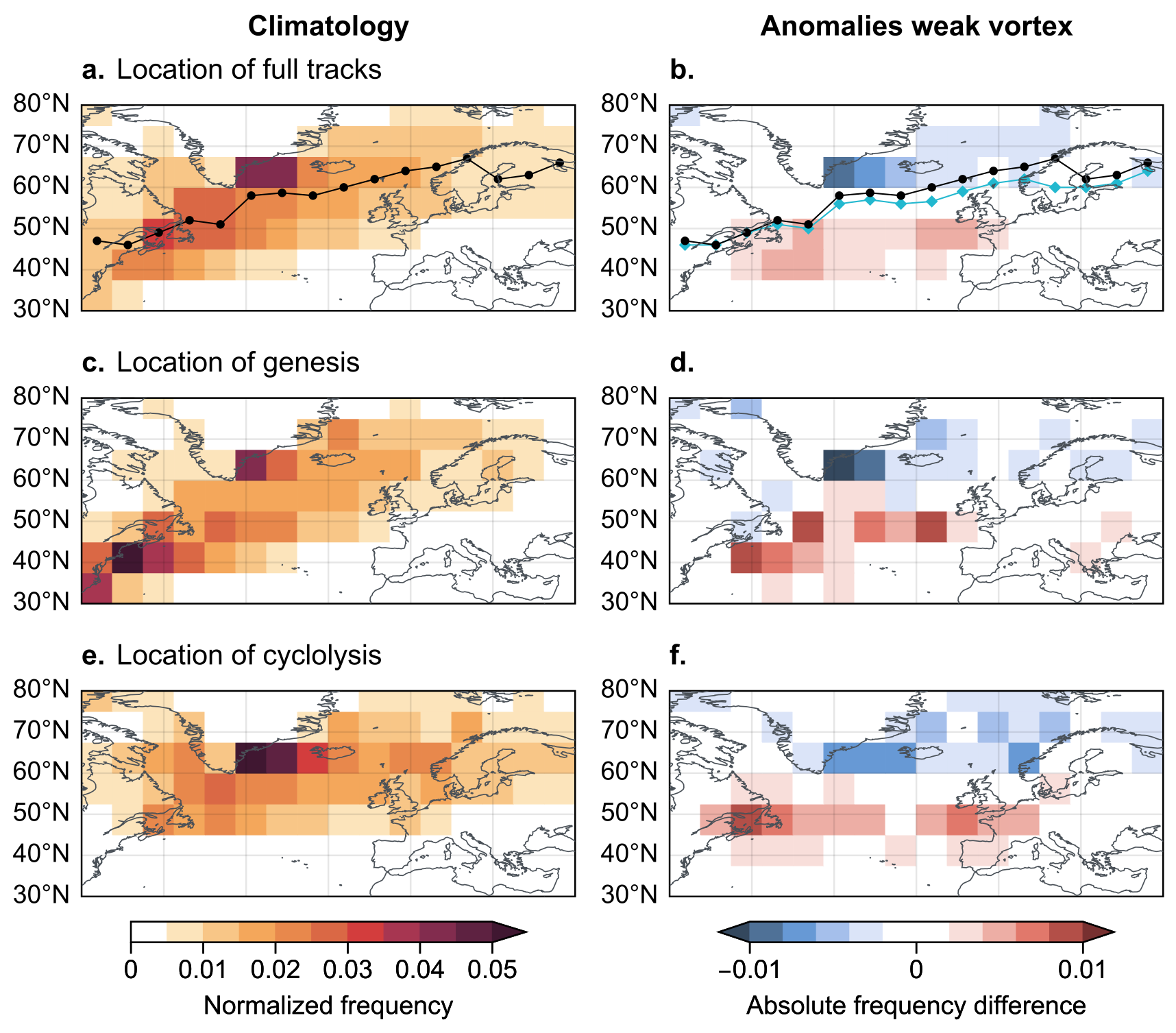 Southward shift of storm track
Fewer storms over Northern Europe
Reduced forecast uncertainty!!!
5
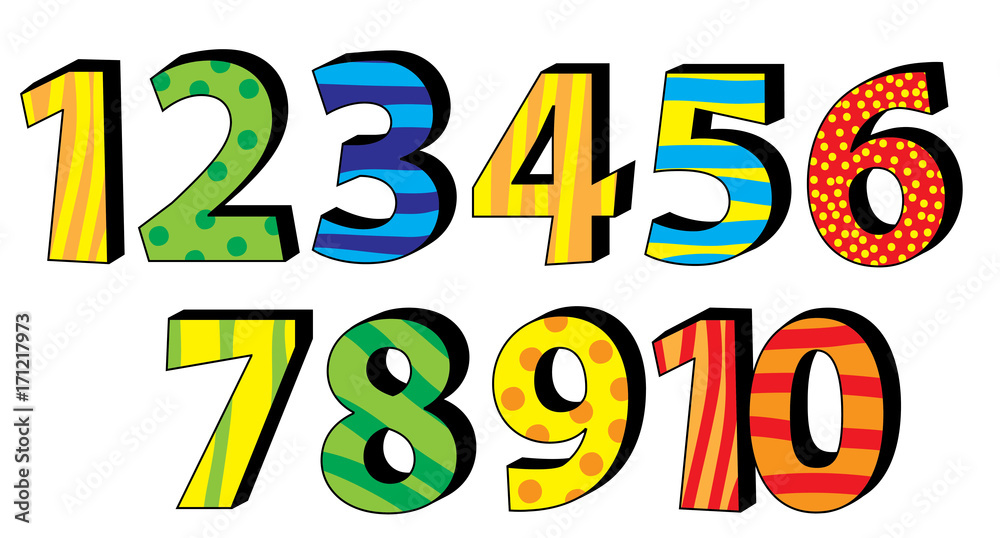 Occurrence of storms at S2S time scales is associated with increased ensemble spread
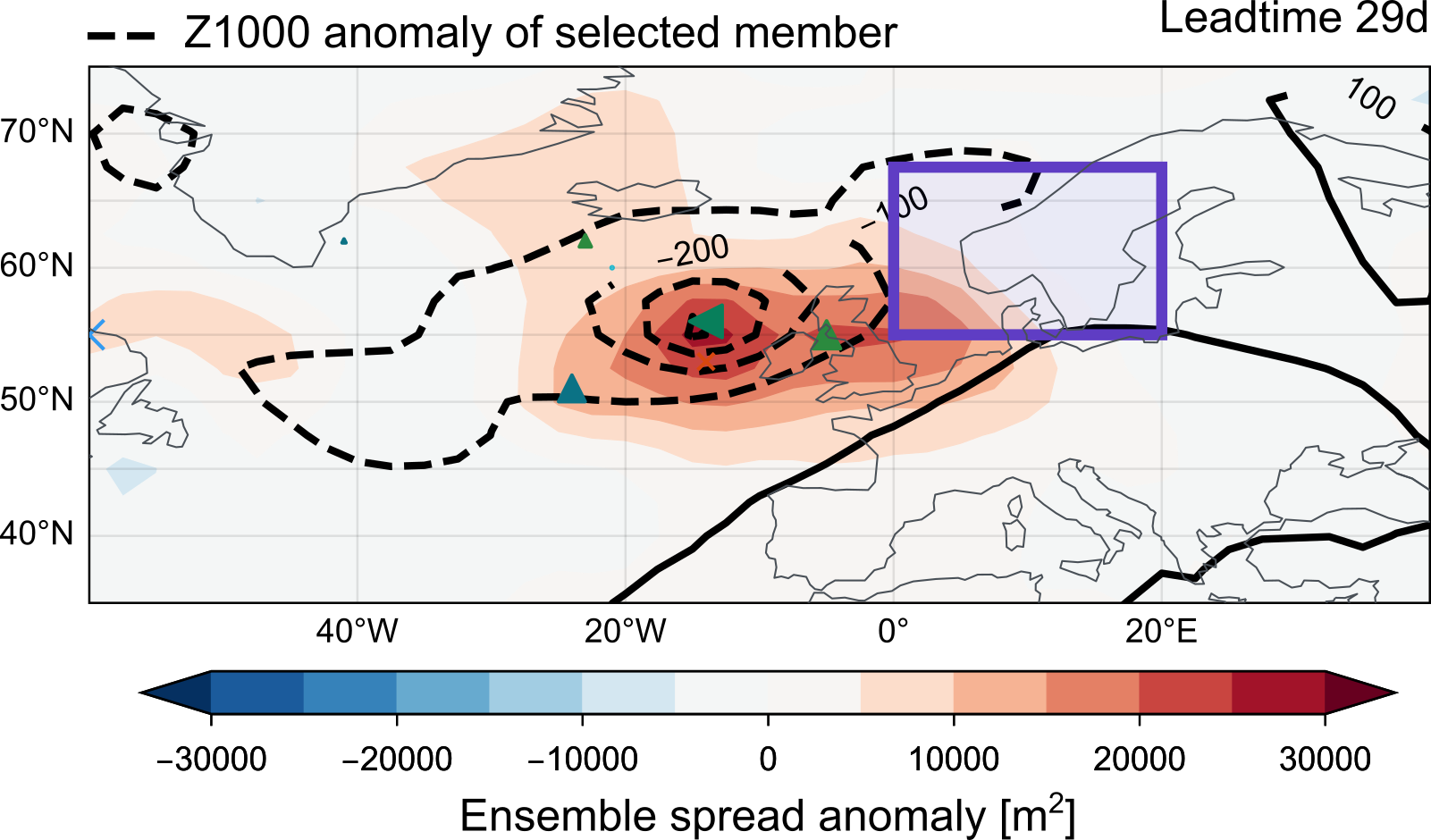 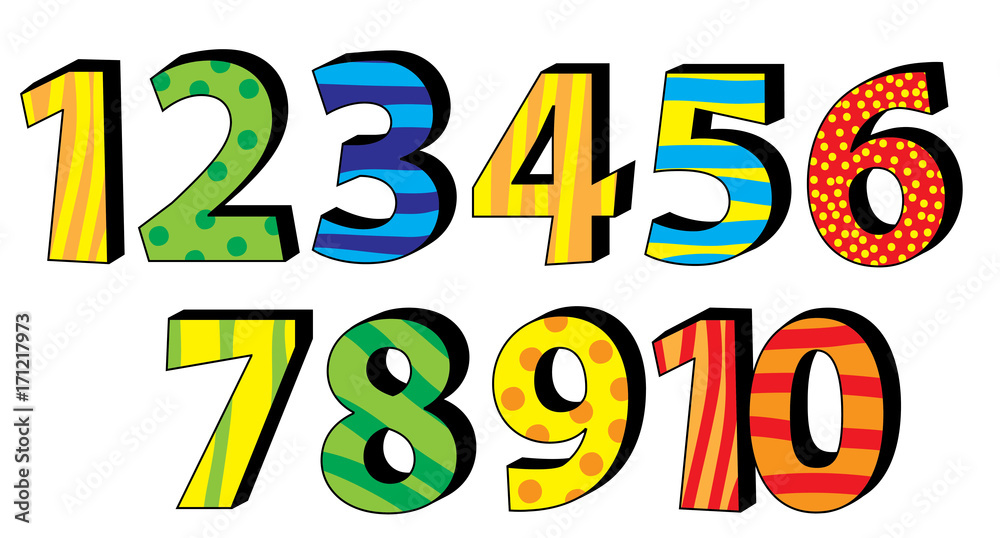 Northern-European storm density and strength decreased following weak polar vortex
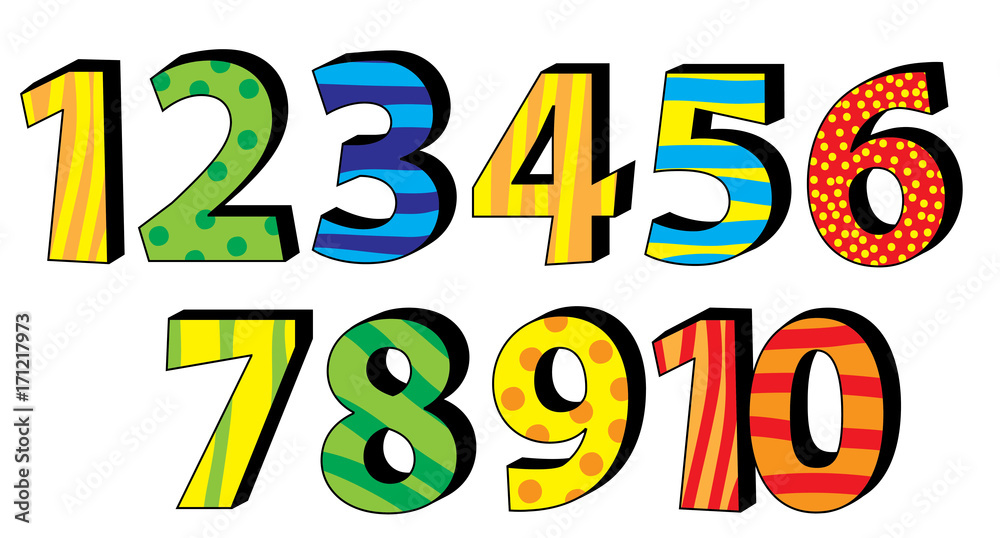 Contribution of strong storms to S2S spread is about 20%
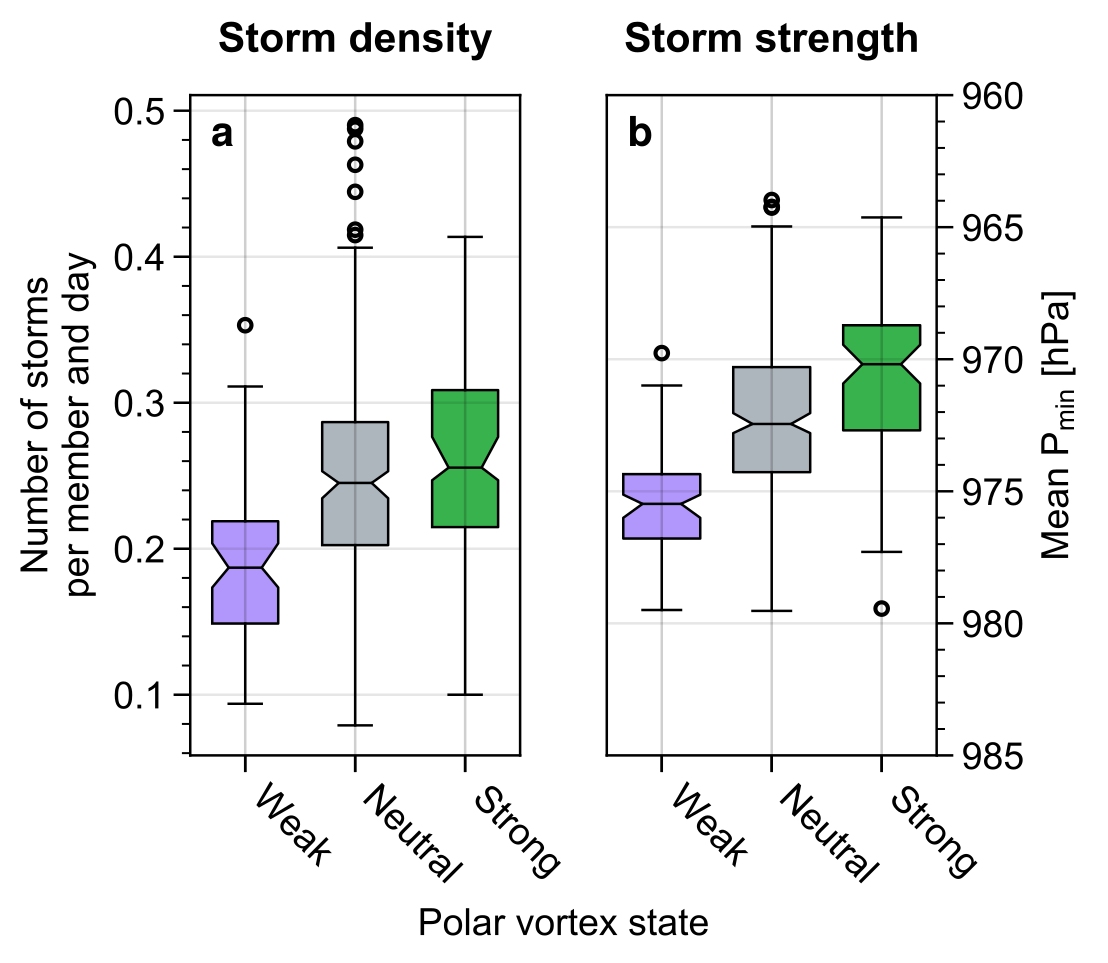 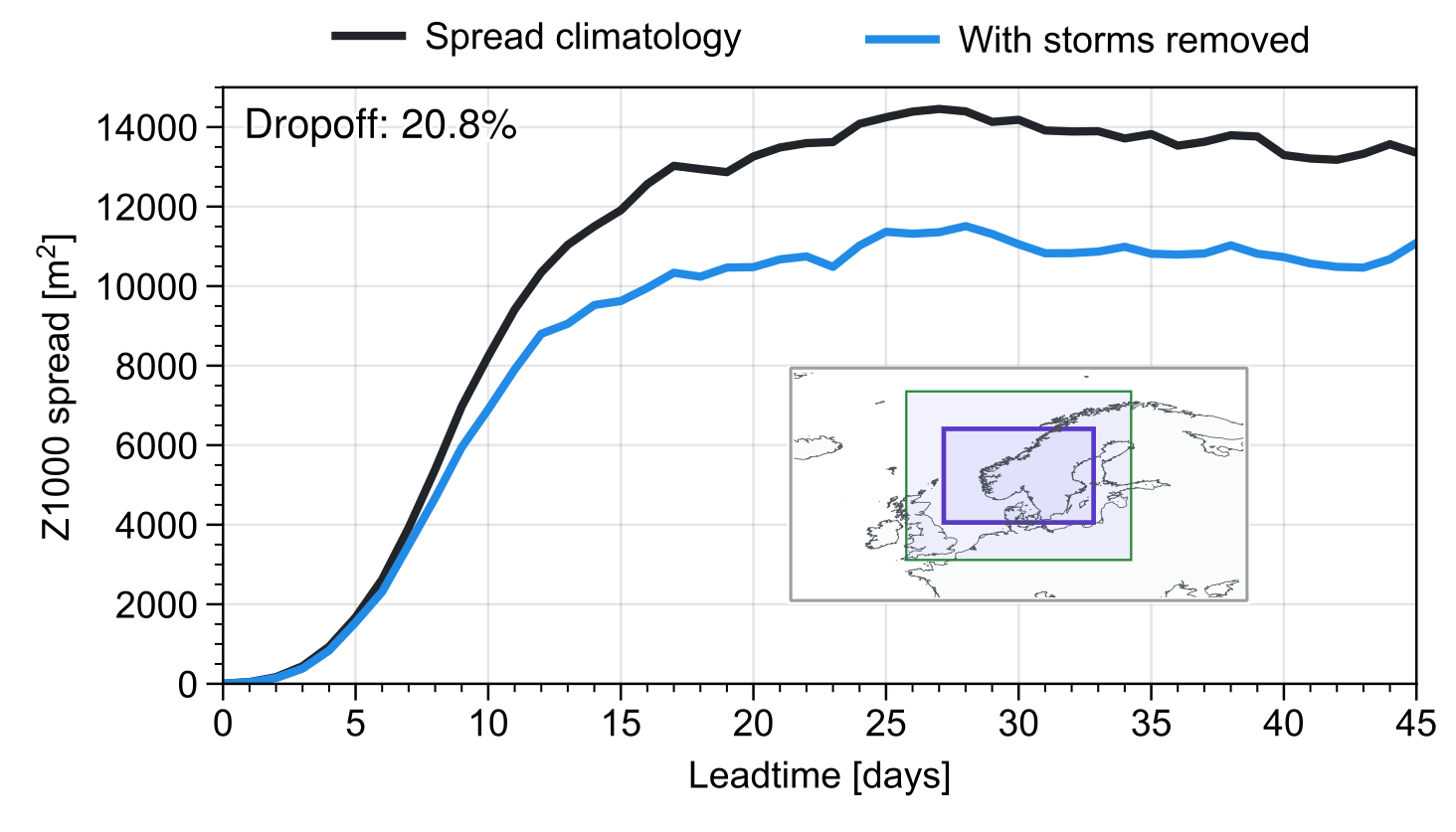 In preparation: manuscript for Weather and Climate Dynamics!
6
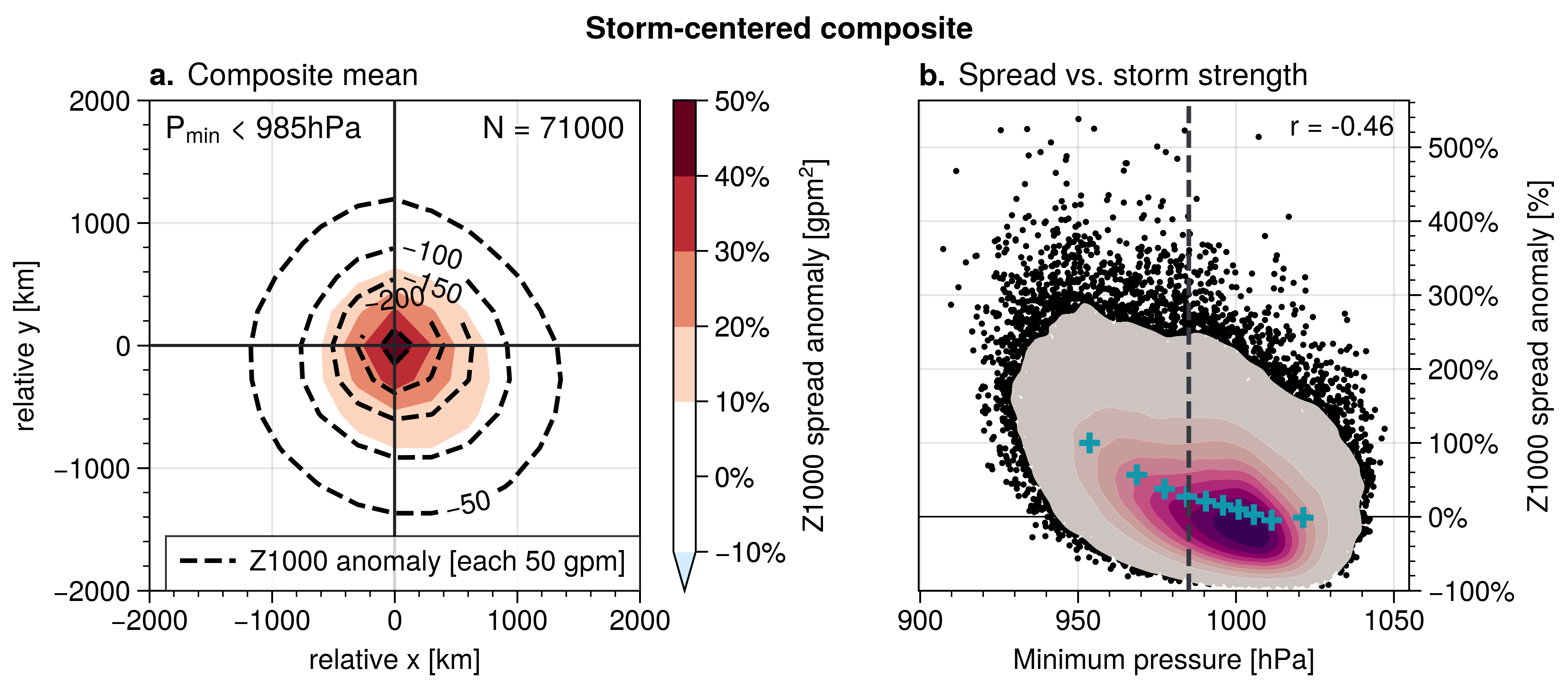 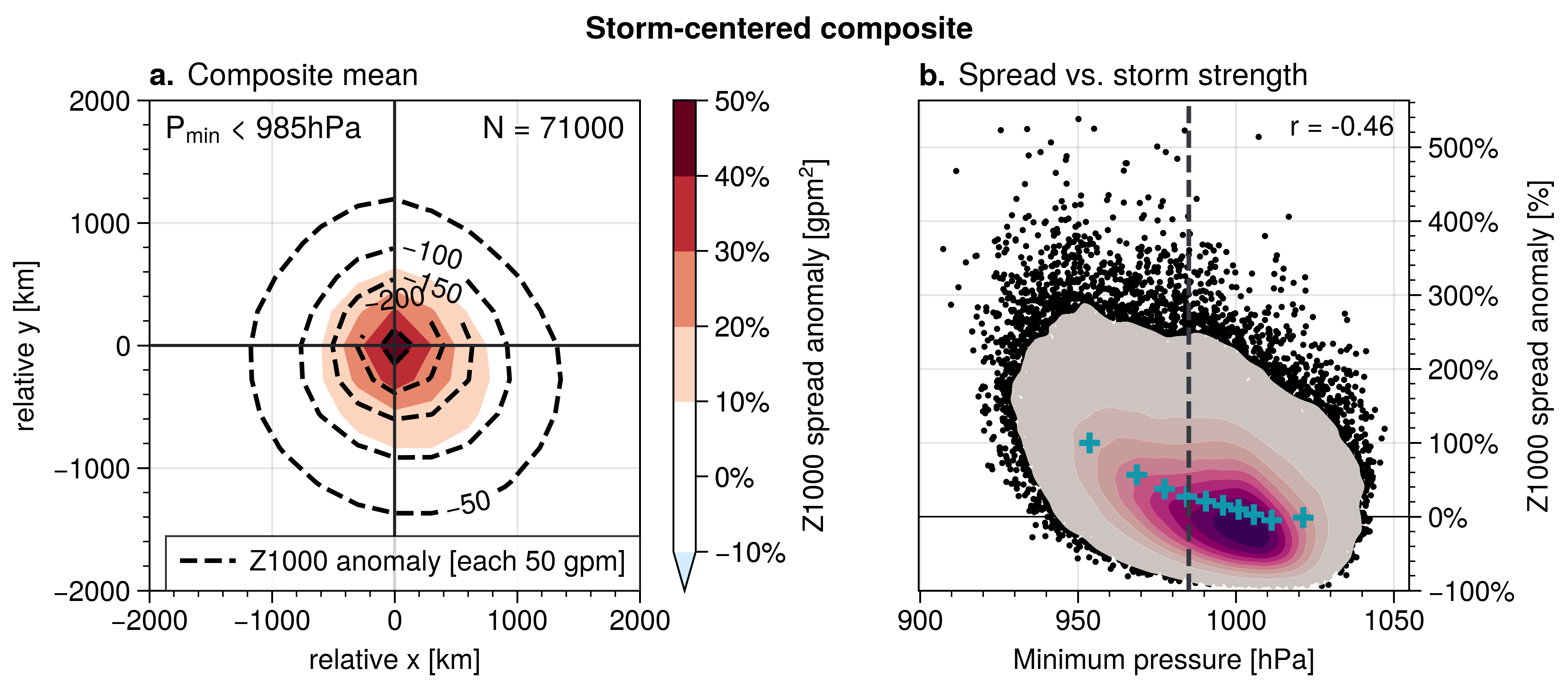 Storms generally associated with spread signal
Leadtimes 20-40d
Minimum pressure < 985hPa
Strong storms:
Euro-Atlantic sector
7
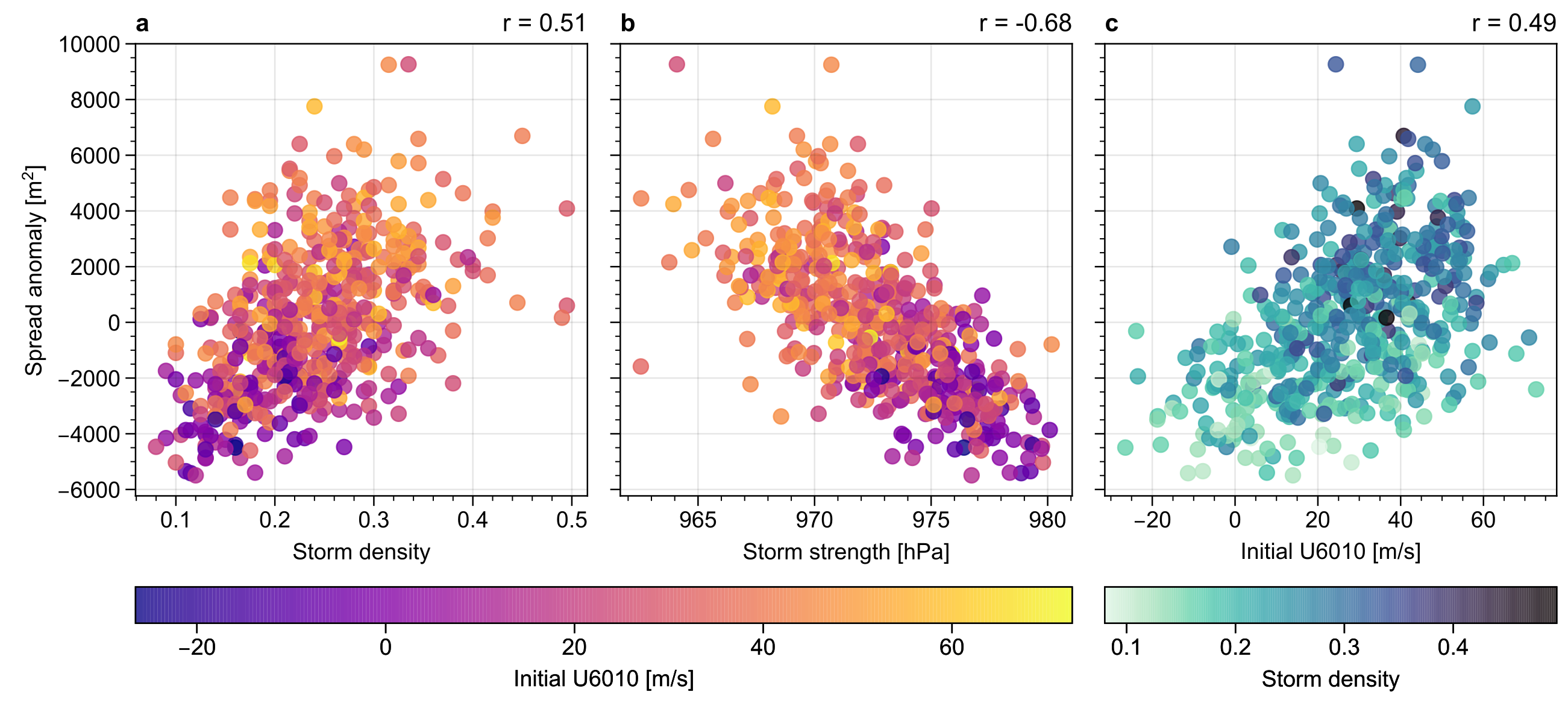 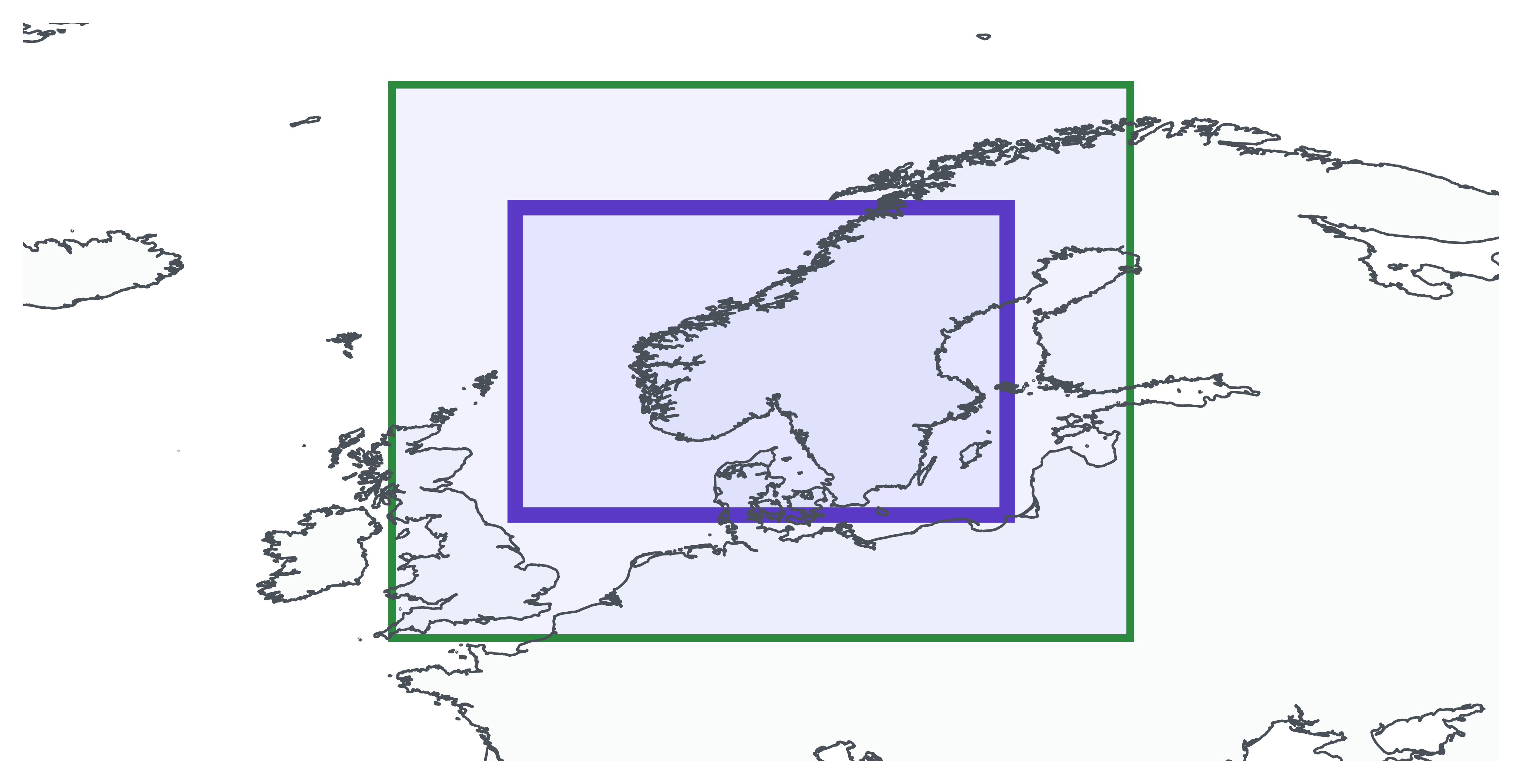 8
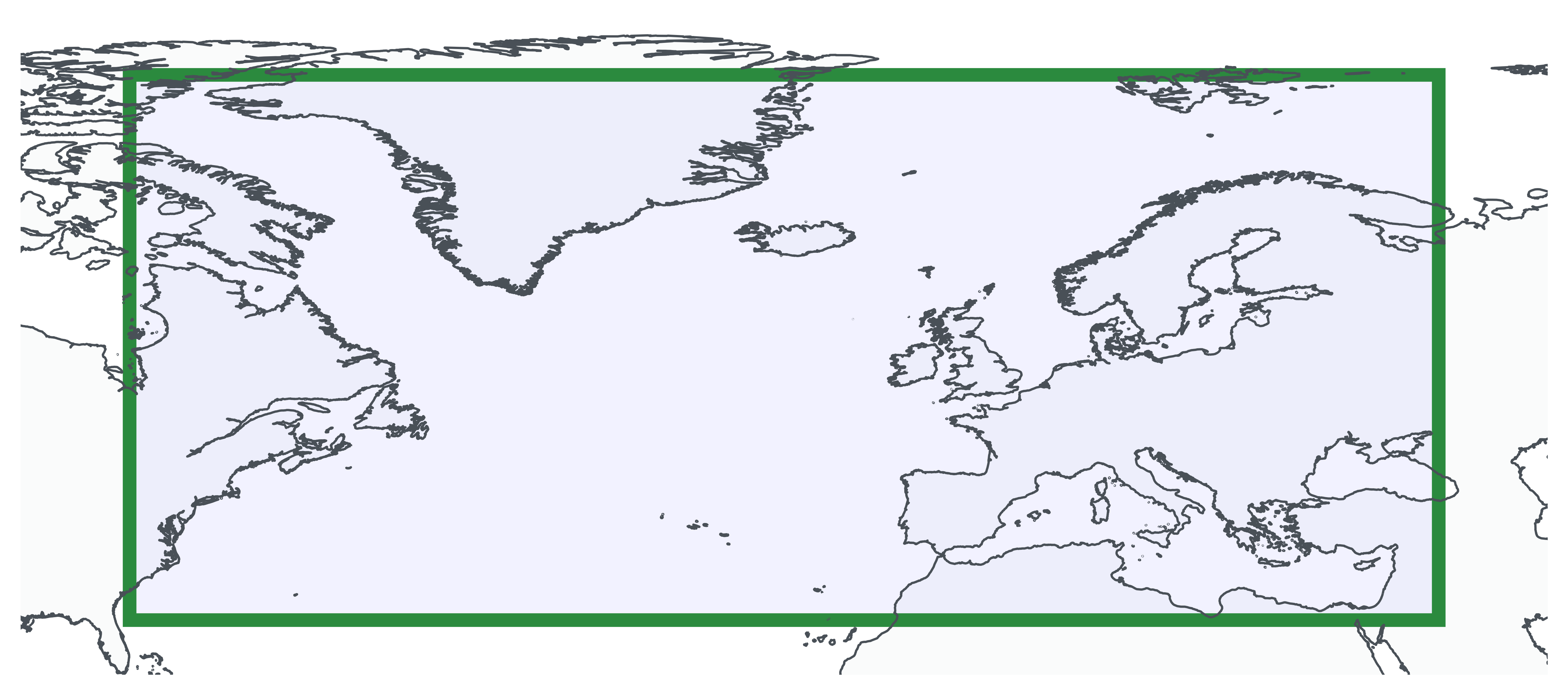 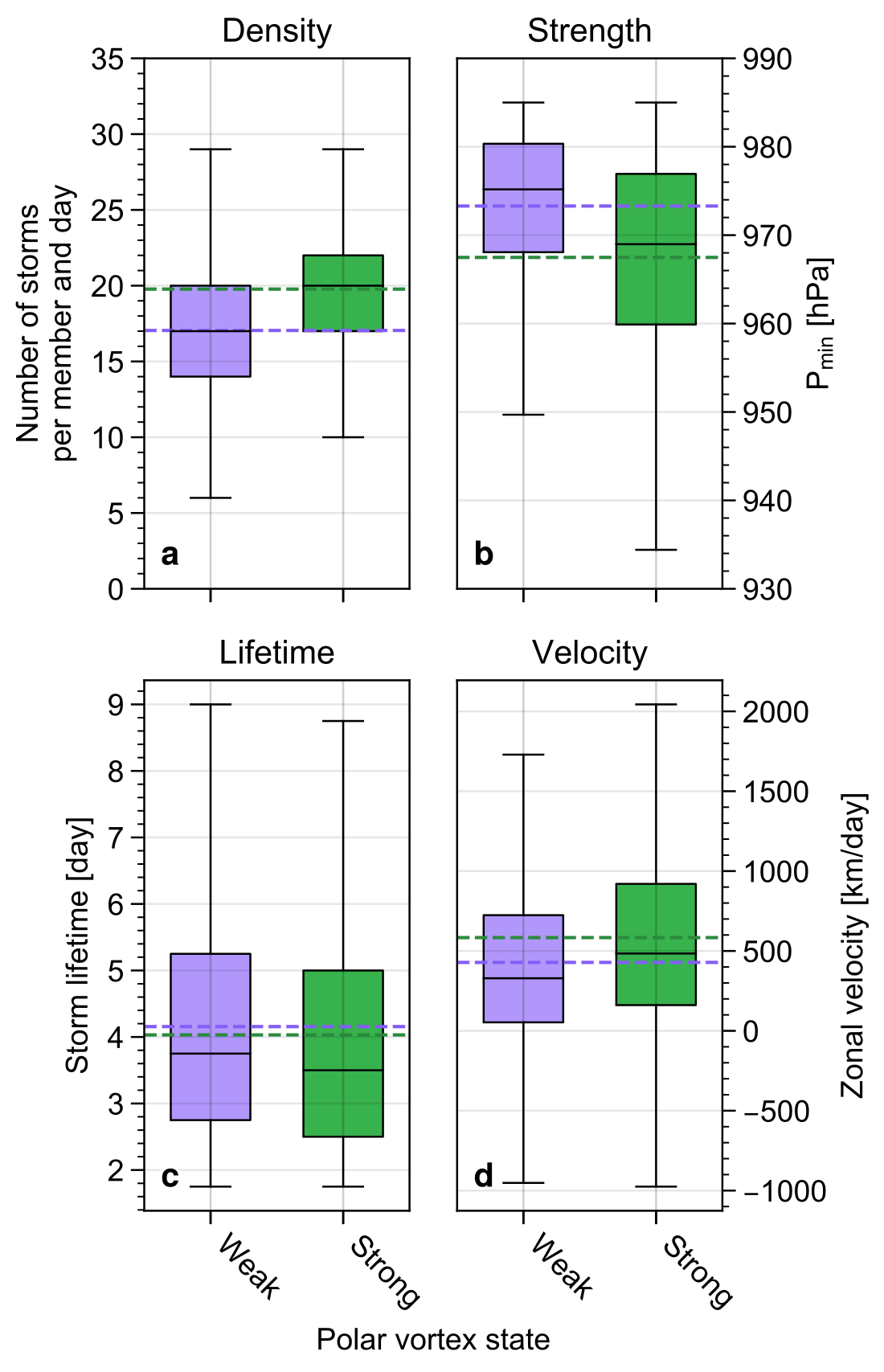 Weaker storm genesis
Earlier storm lysis?
9
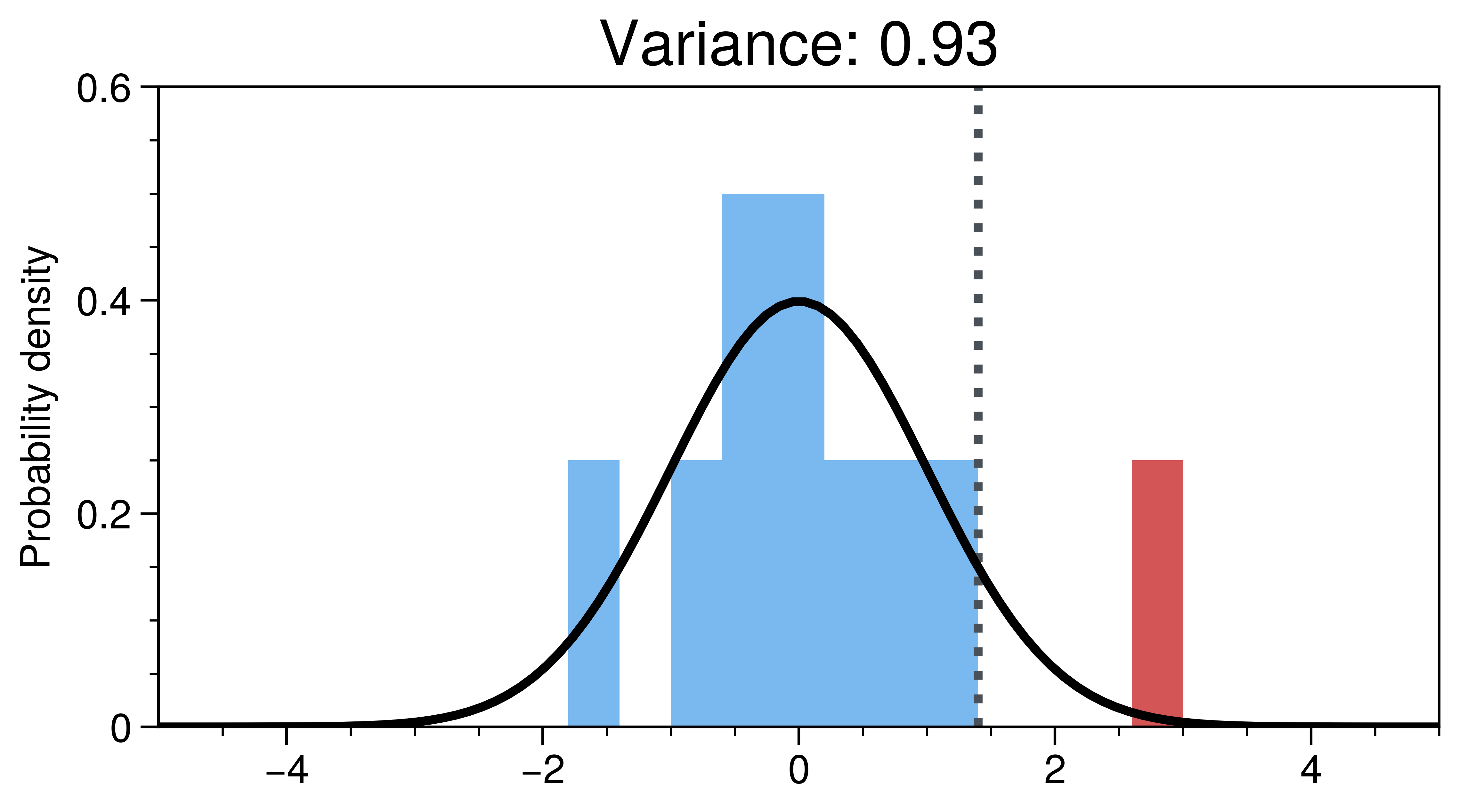 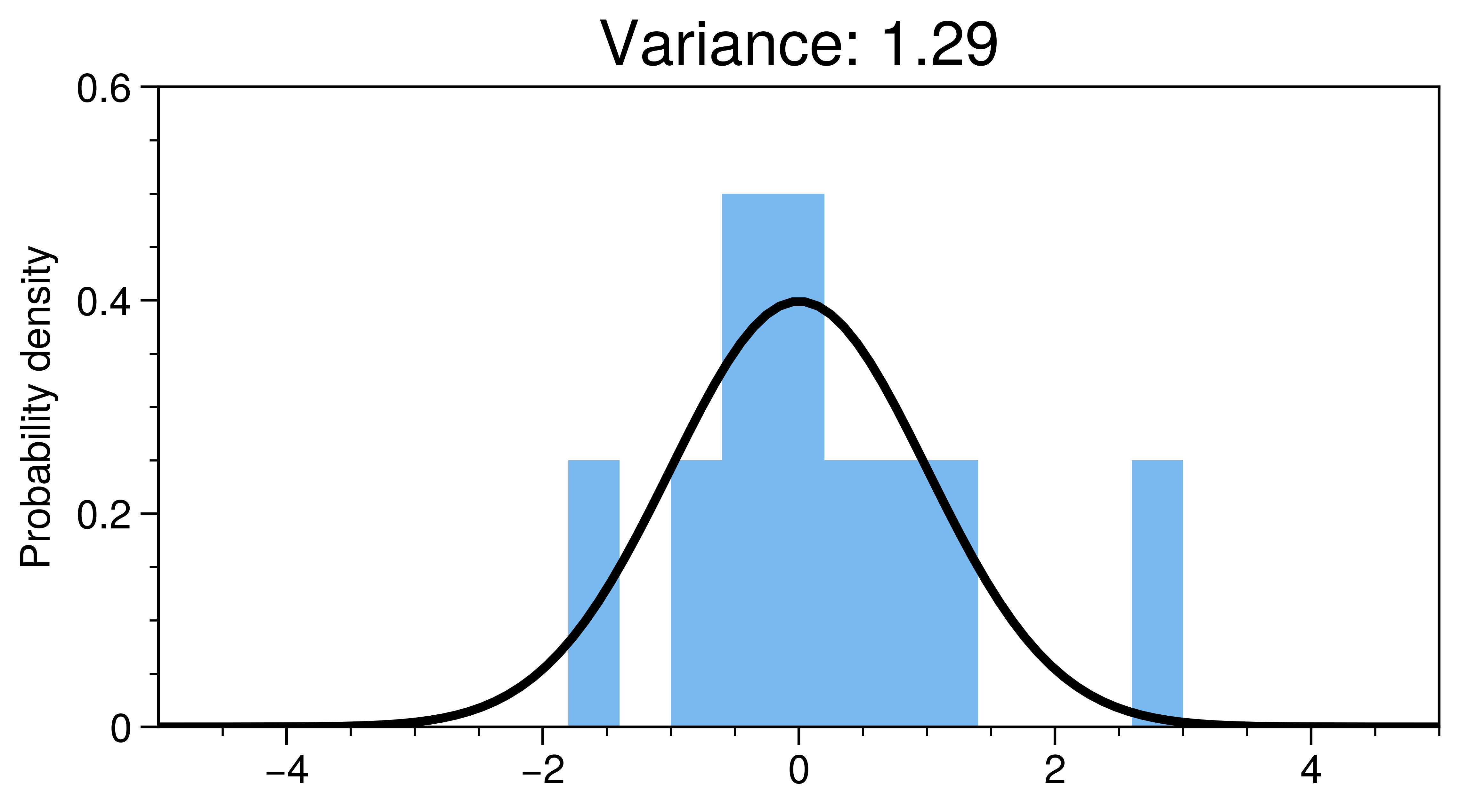 Removing extremes
10 Members
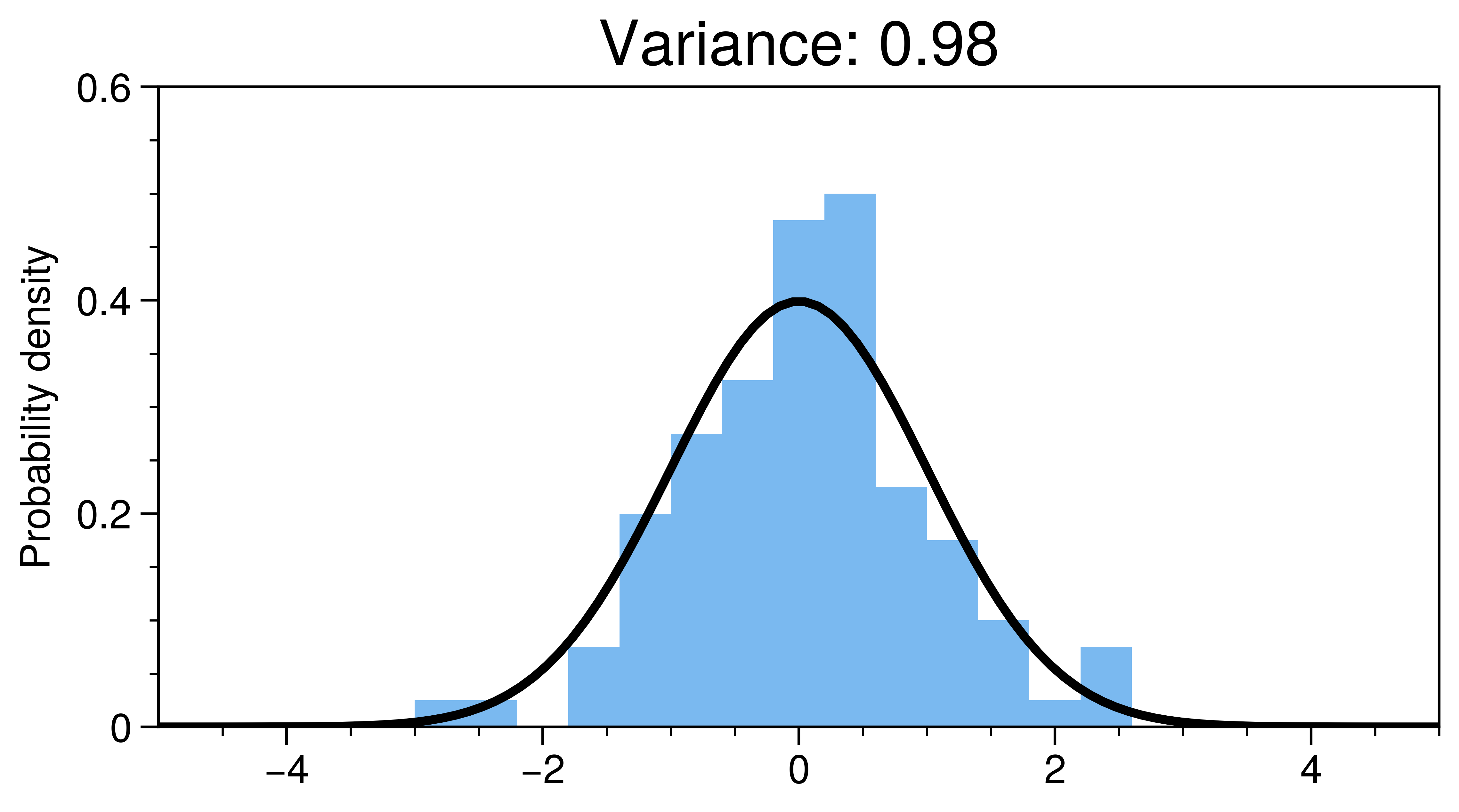 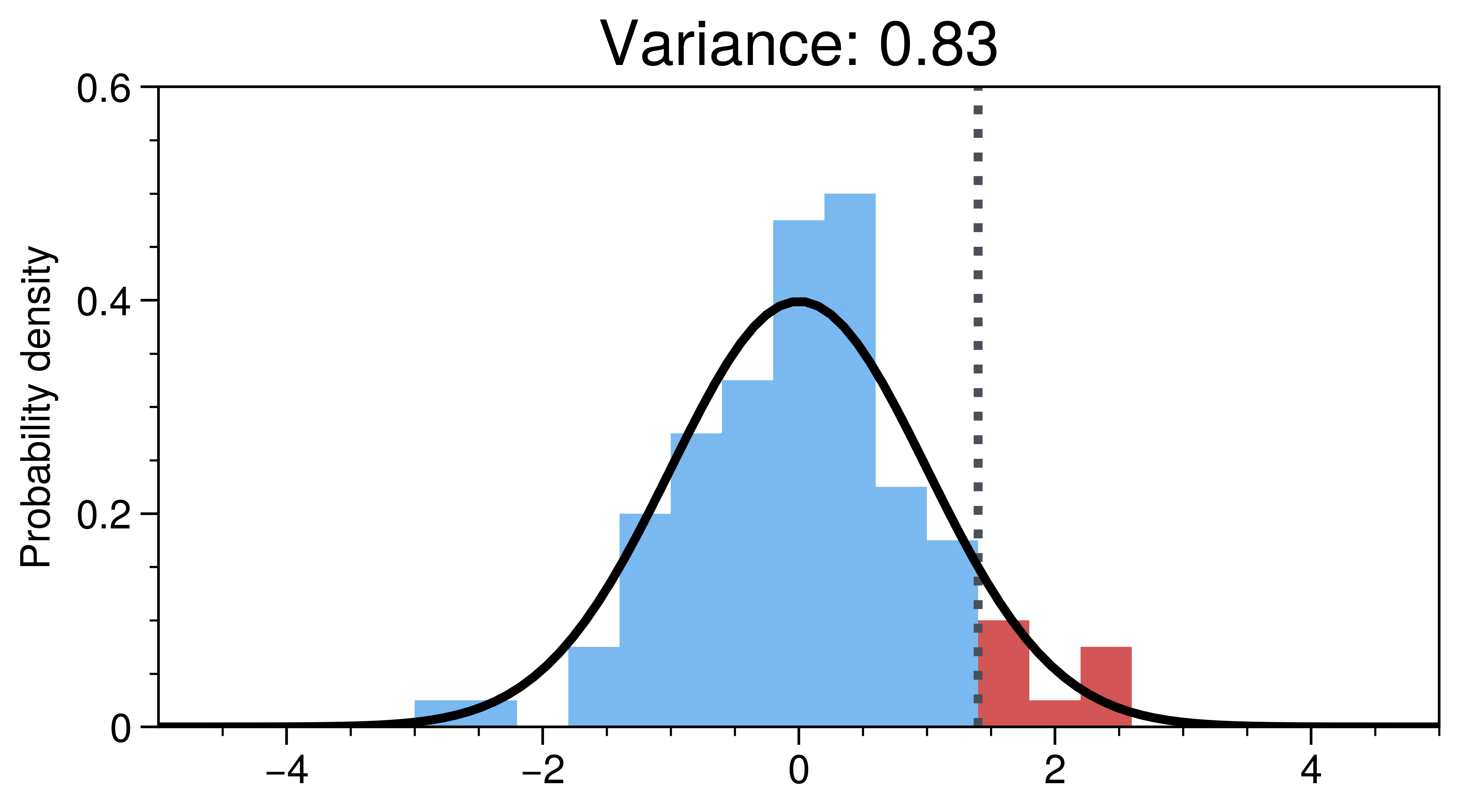 100 Members
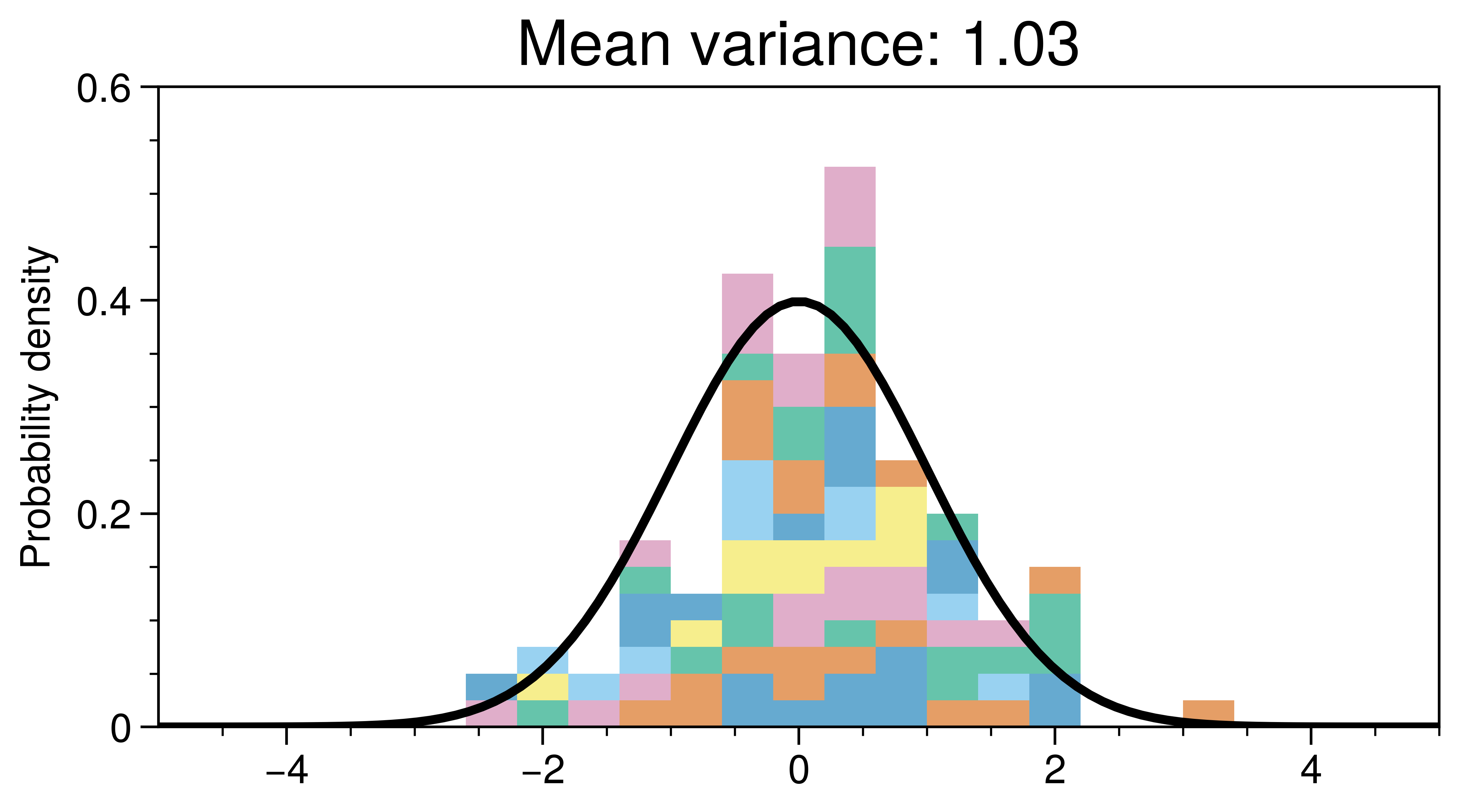 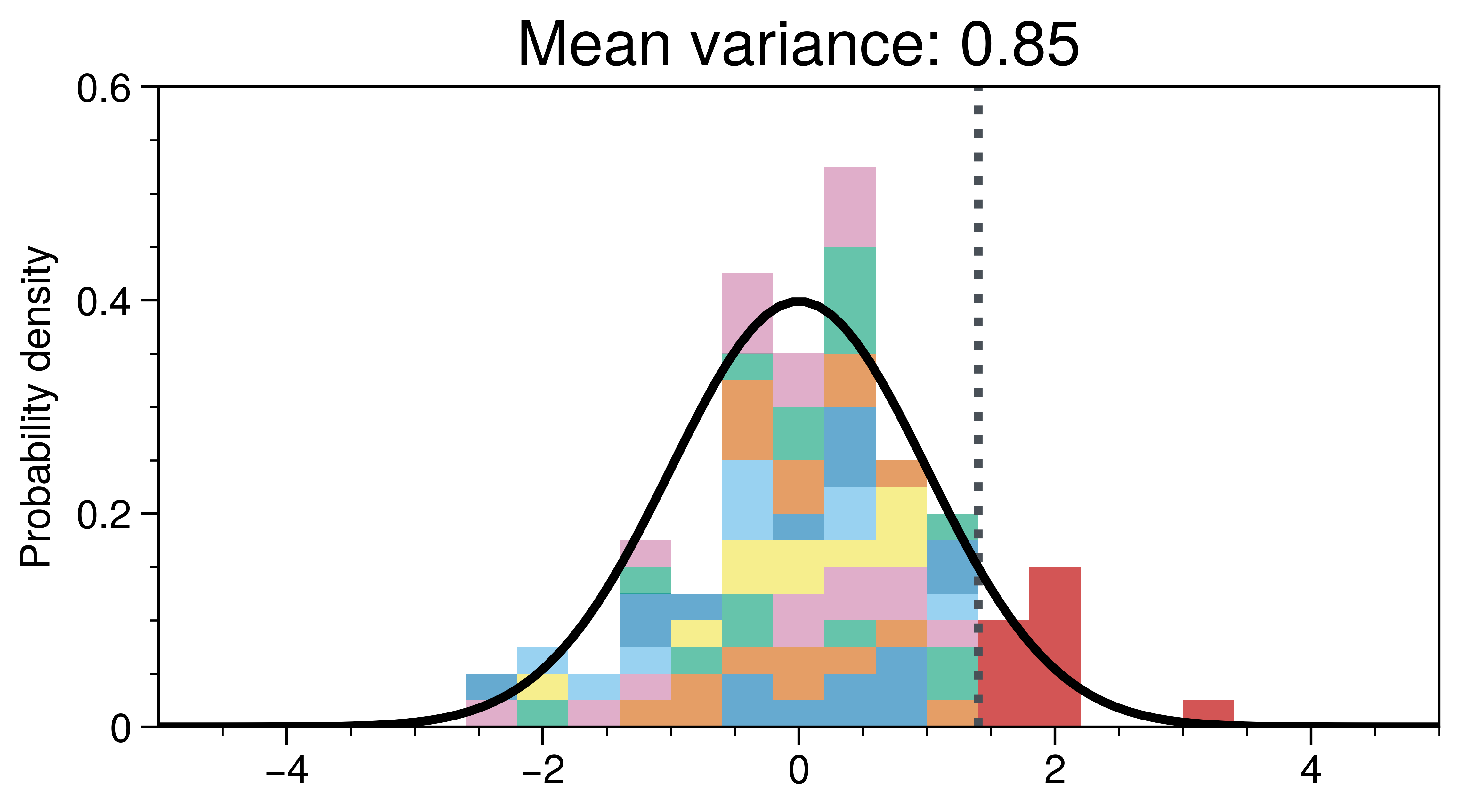 10*10 Members
10
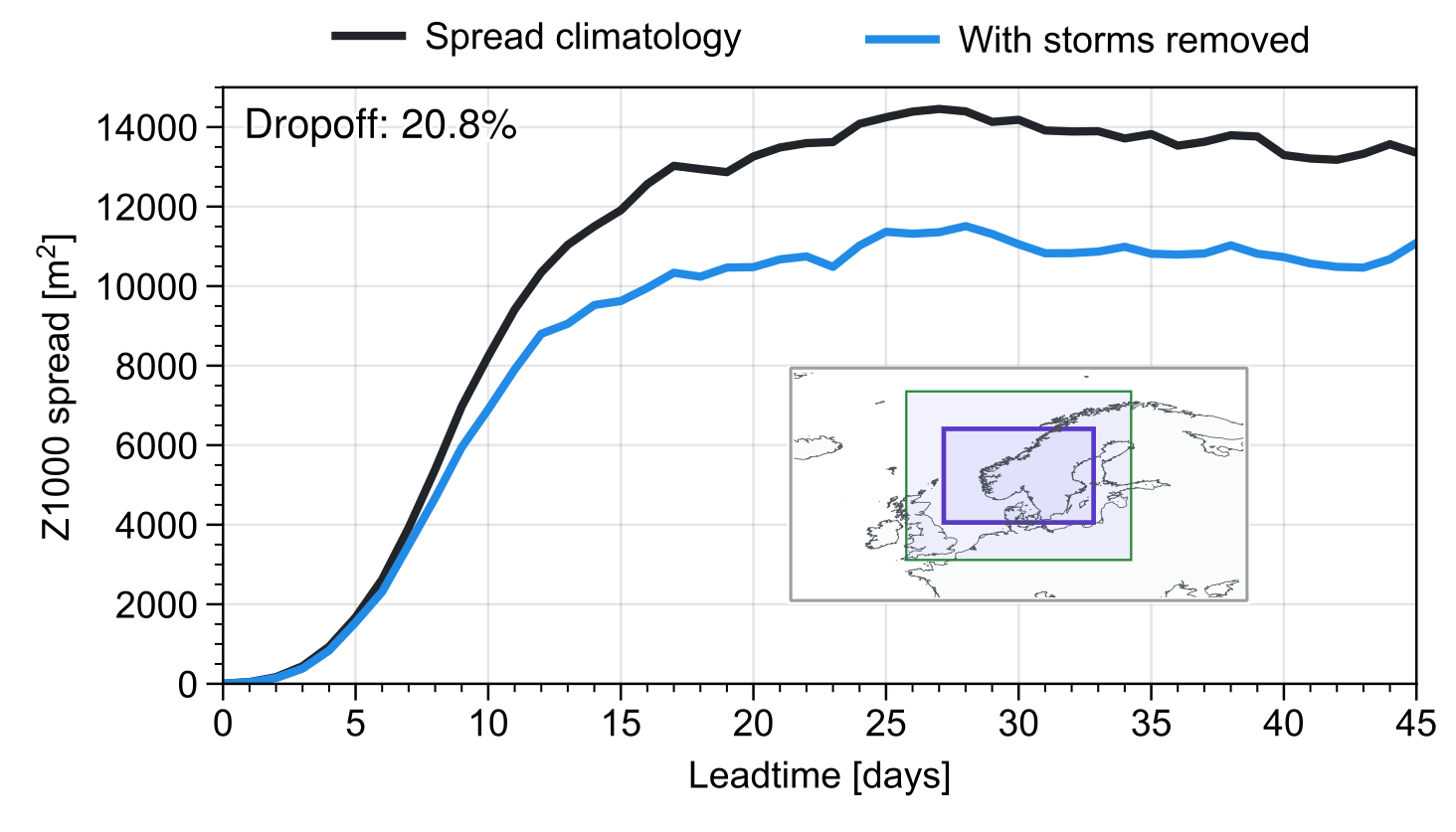 Non-linear relation!
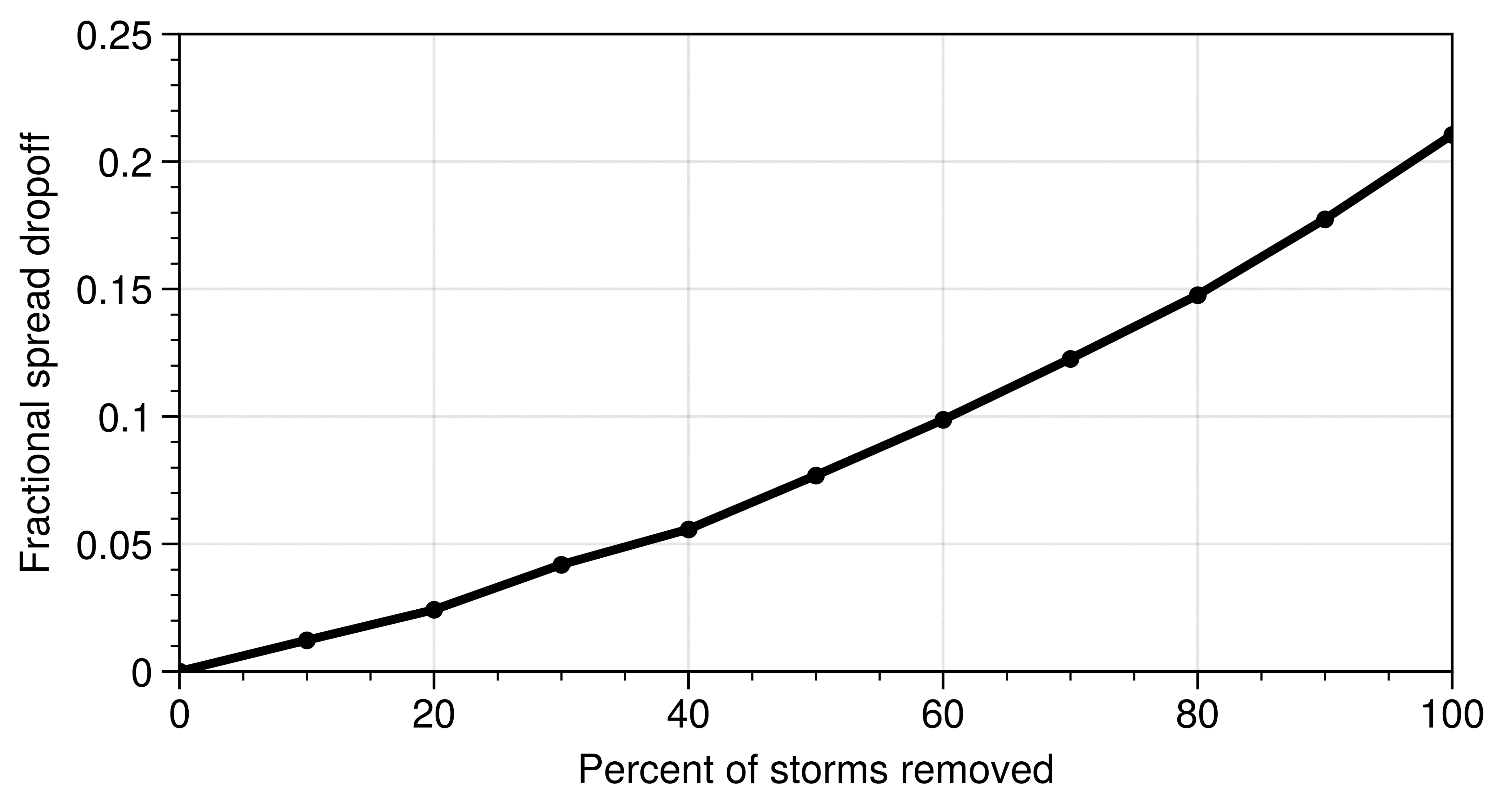 11